ExplorEXPO School
Palazzo Clerici – Milano, 23 ottobre 2015
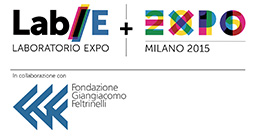 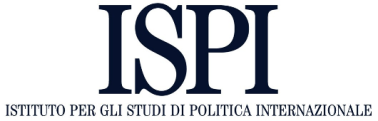 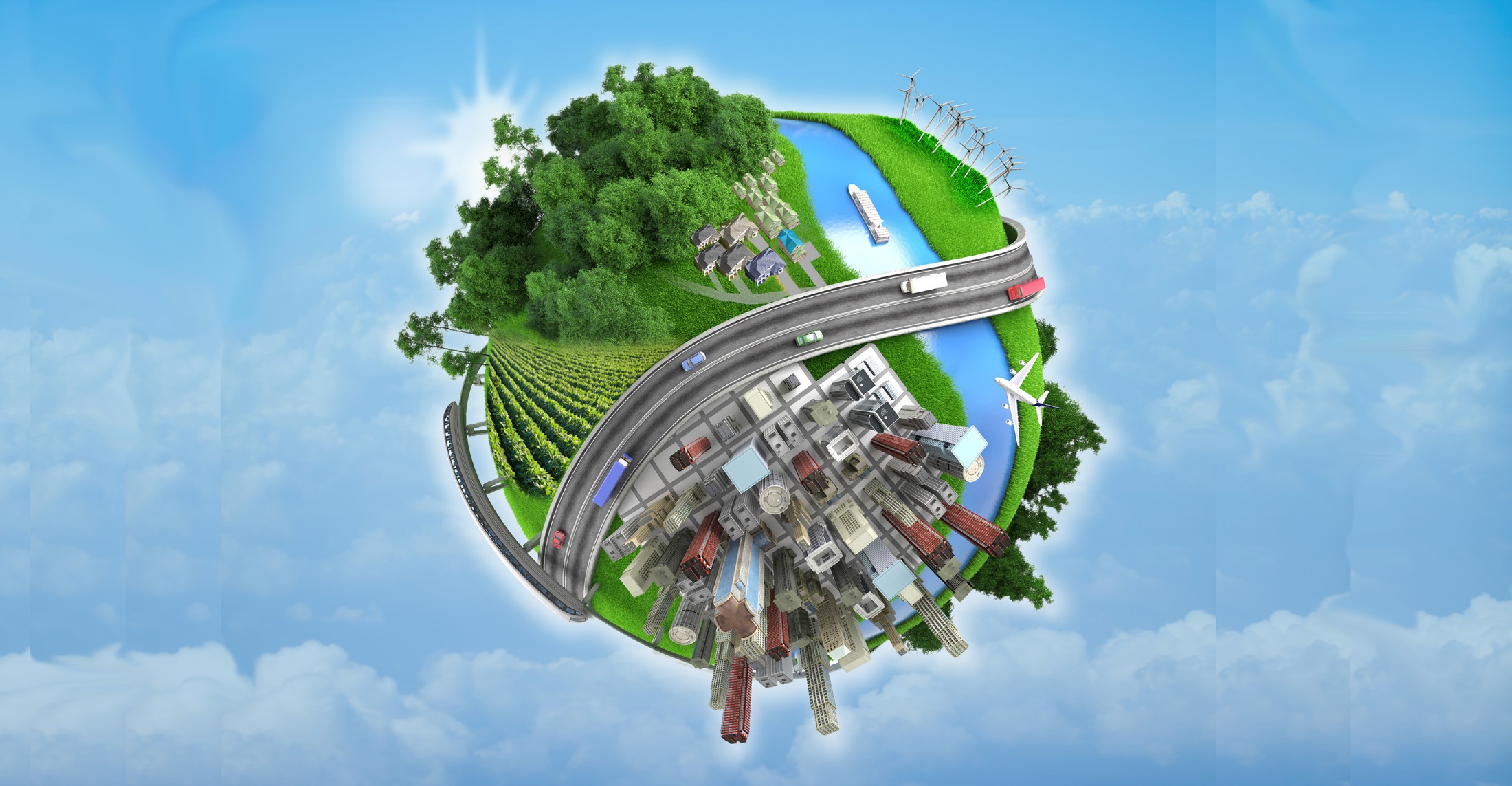 Energia: fonti, mercati, geopolitica e prospettive
Matteo VerdaIstituto per gli Studi di Politica Internazionale - Milano
Contenuti
Consumi energetici e crescita economica

Geopolitica del petrolio	
Geopolitica del gas naturale
	
Energia, economia e stabilità politica 

Geopolitica delle altre risorse

Geopolitica delle emissioni climalteranti
Introduzione
Cos’è l’energia? L’energia è la capacità di compiere lavoro.

L’energia può essere prodotta da diverse fonti e può essere trasformata in altre forme di energia.

La quantità di energia che possiamo usare e il costo a cui possiamo ottenerla dipendono dalla disponibilità di tecnologia e dalla disponibilità di materie prime energetiche, in un dato posto e in un dato momento.

Nell’attuale contesto economico, le principali fonti energetiche sono scambiate a livello internazionale attraverso meccanismi di mercato.

La geopolitica è lo studio dell’influenza dei fattori geografici sui processi politici (soprattutto a livello internazionale).

La geopolitica dell’energia è basata sulla distribuzione non omogenea delle risorse energetiche, della tecnologia e dei consumi energetici a livello globale.
Consumi energetici 
e crescita economica
Il fabbisogno energetico cresce con lo sviluppo economico
Consumi di energia primaria
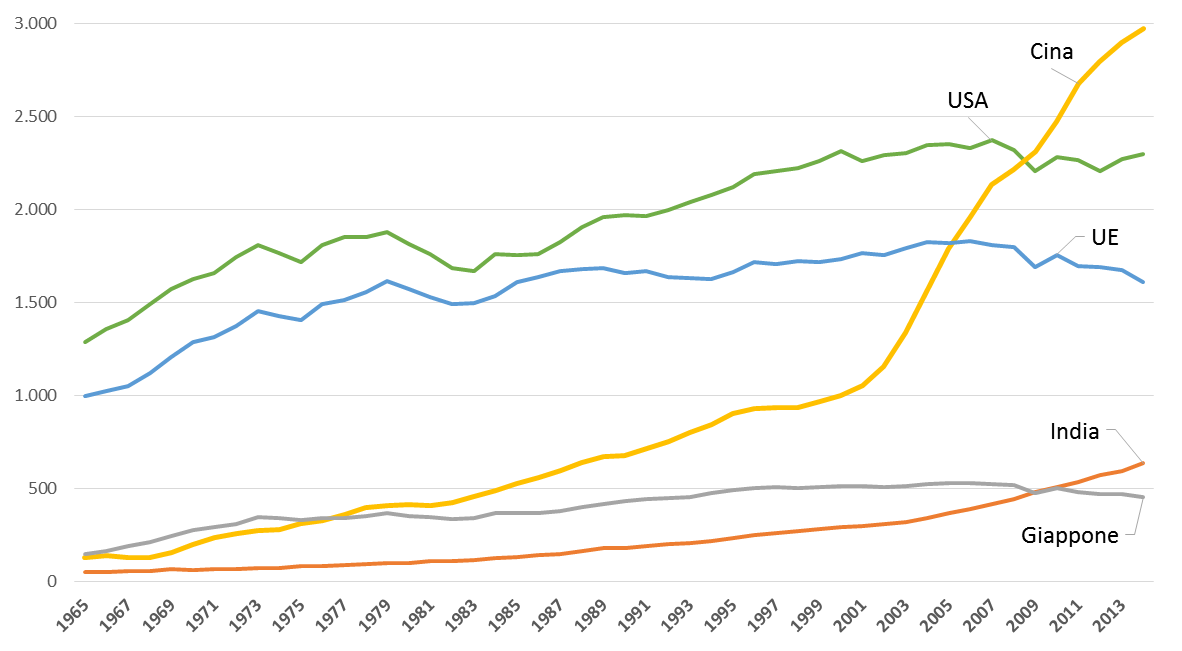 Mtep
1965-2014 – Fonte: elaborazione su BP(2015).
Economia mondiale: consumi energetici e sviluppo economico
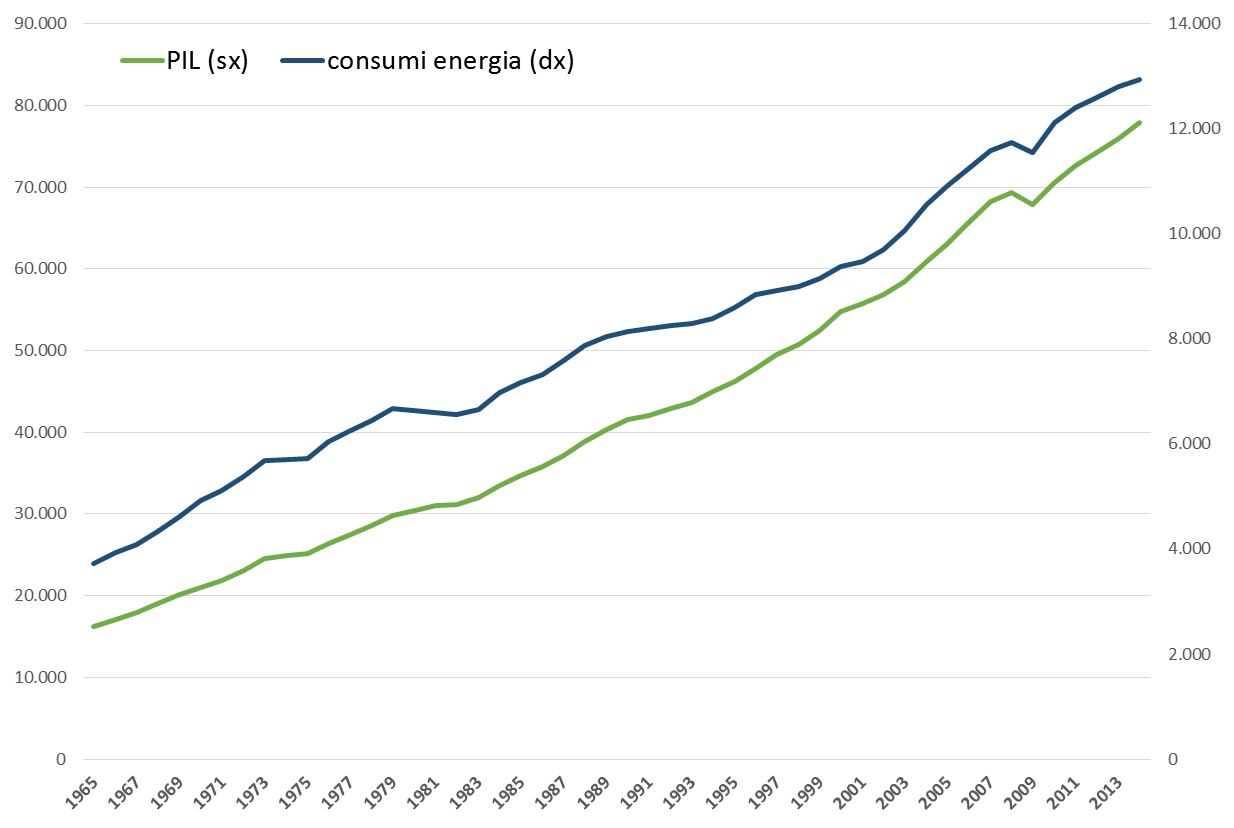 mld $
Mtep
1965-2014. $ costanti del 2014 – Fonte: elaborazione su BP(2015) e WB(2015).
UE: consumi energetici e sviluppo economico
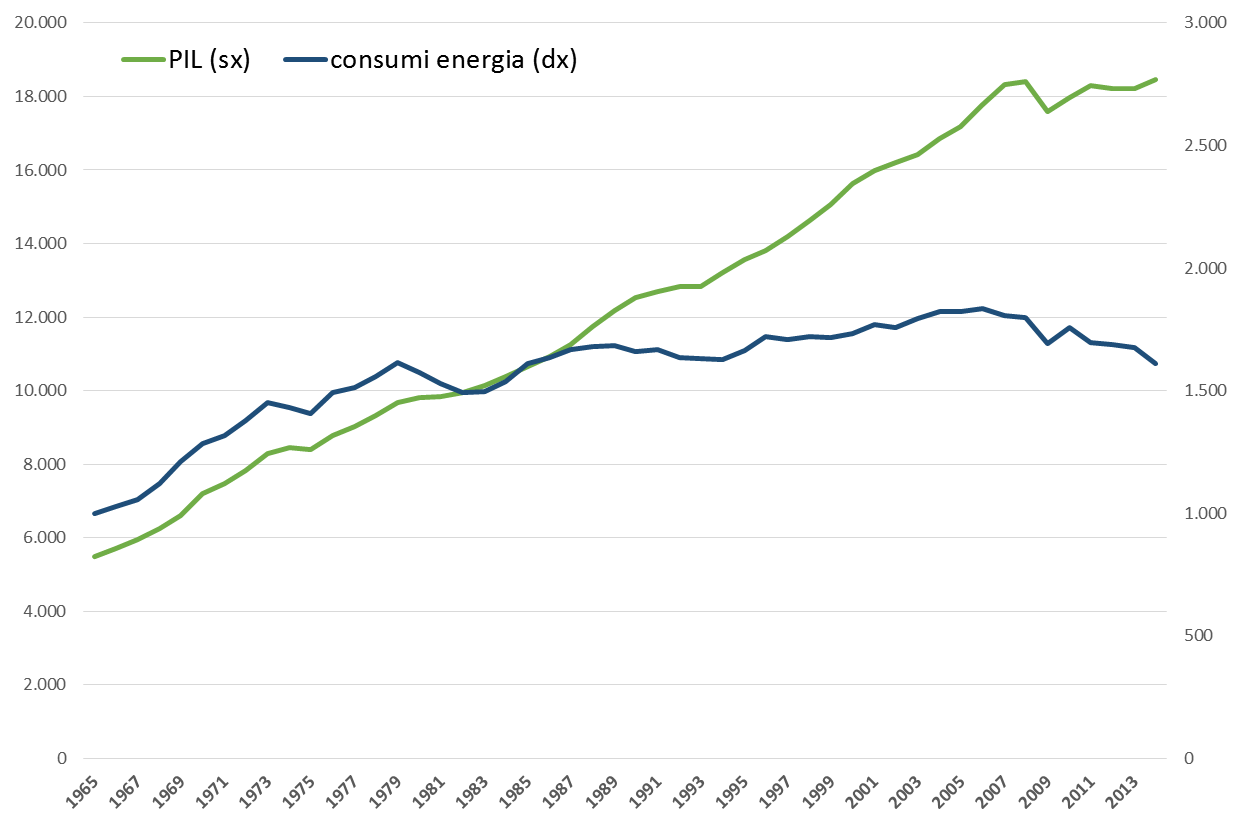 mld $
Mtep
1965-2014. $ costanti del 2014 – Fonte: elaborazione su BP(2015) e WB(2015).
USA: consumi energetici e sviluppo economico
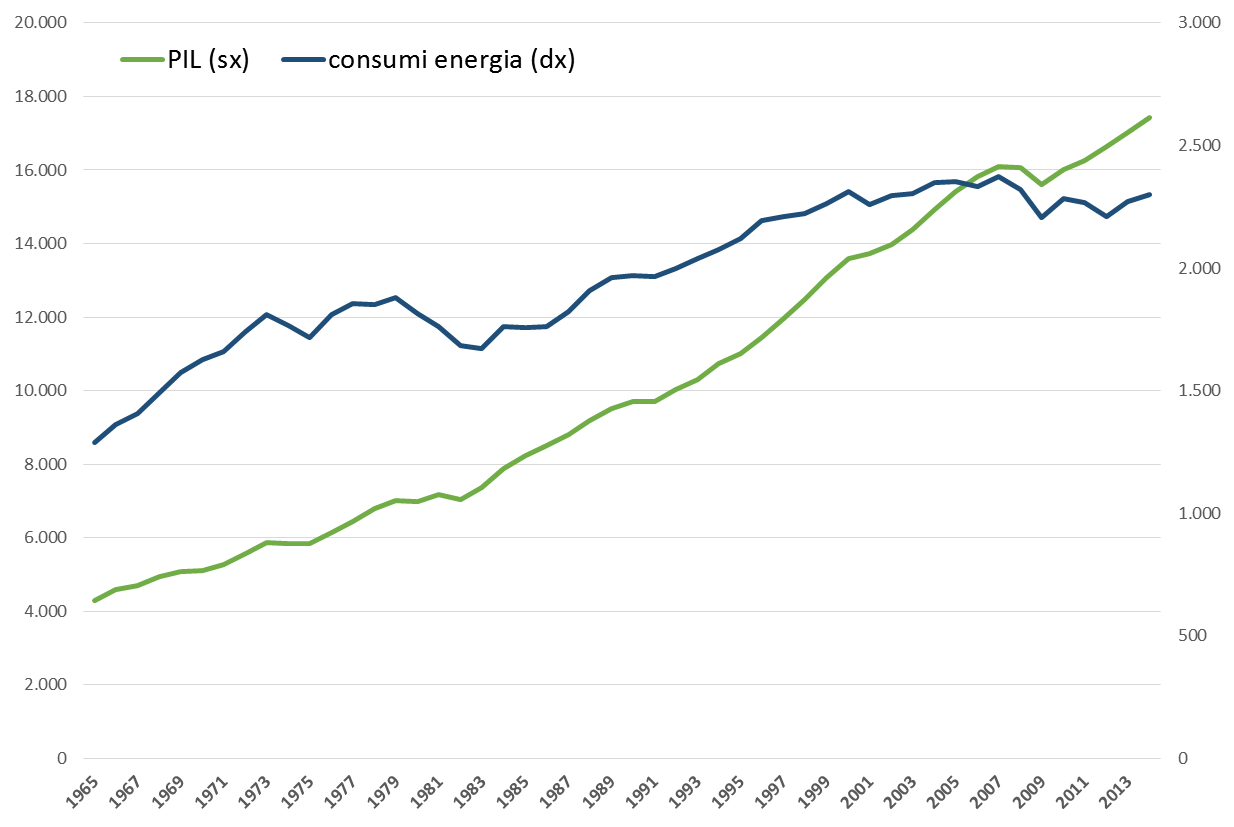 mld $
Mtep
1965-2014. $ costanti del 2014 – Fonte: elaborazione su BP(2015) e WB(2015).
Giappone: consumi energetici e sviluppo economico
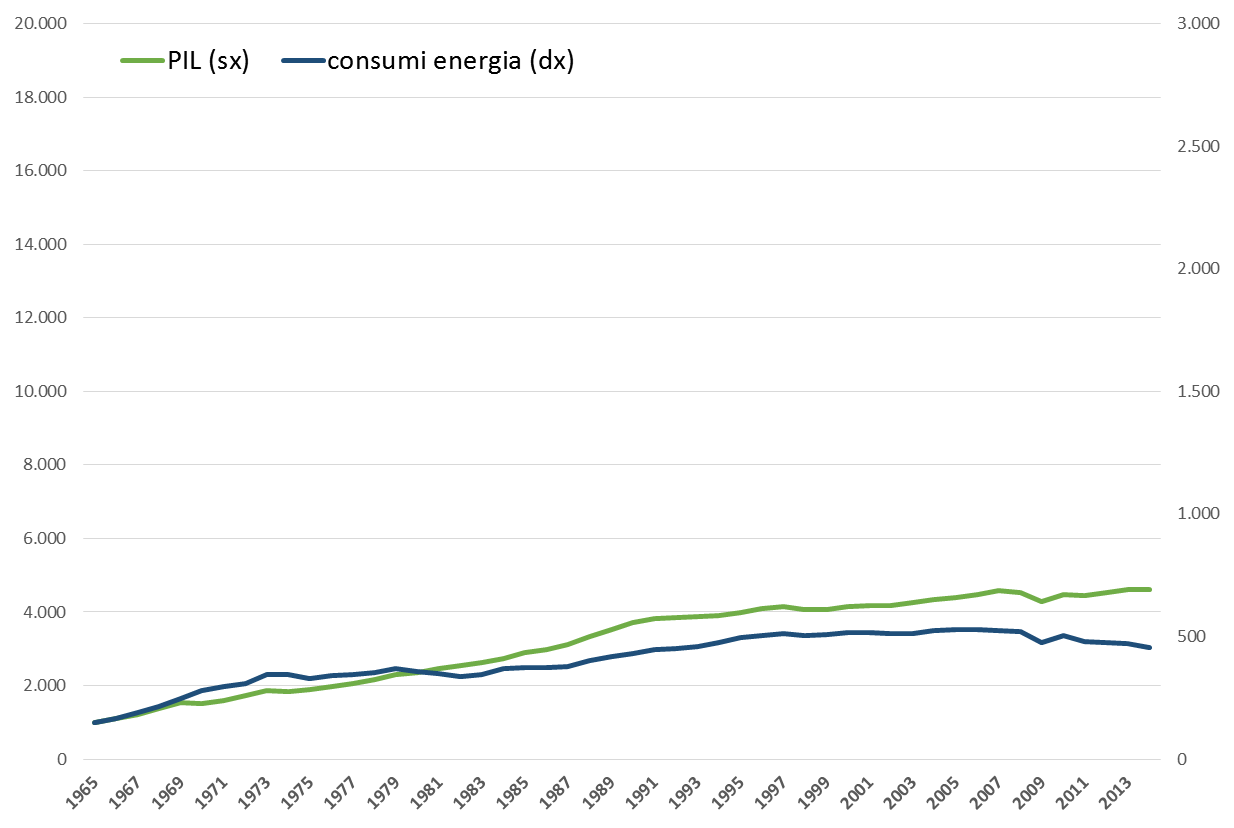 mld $
Mtep
1965-2014. $ costanti del 2014 – Fonte: elaborazione su BP(2015) e WB(2015).
Cina: consumi energetici e sviluppo economico
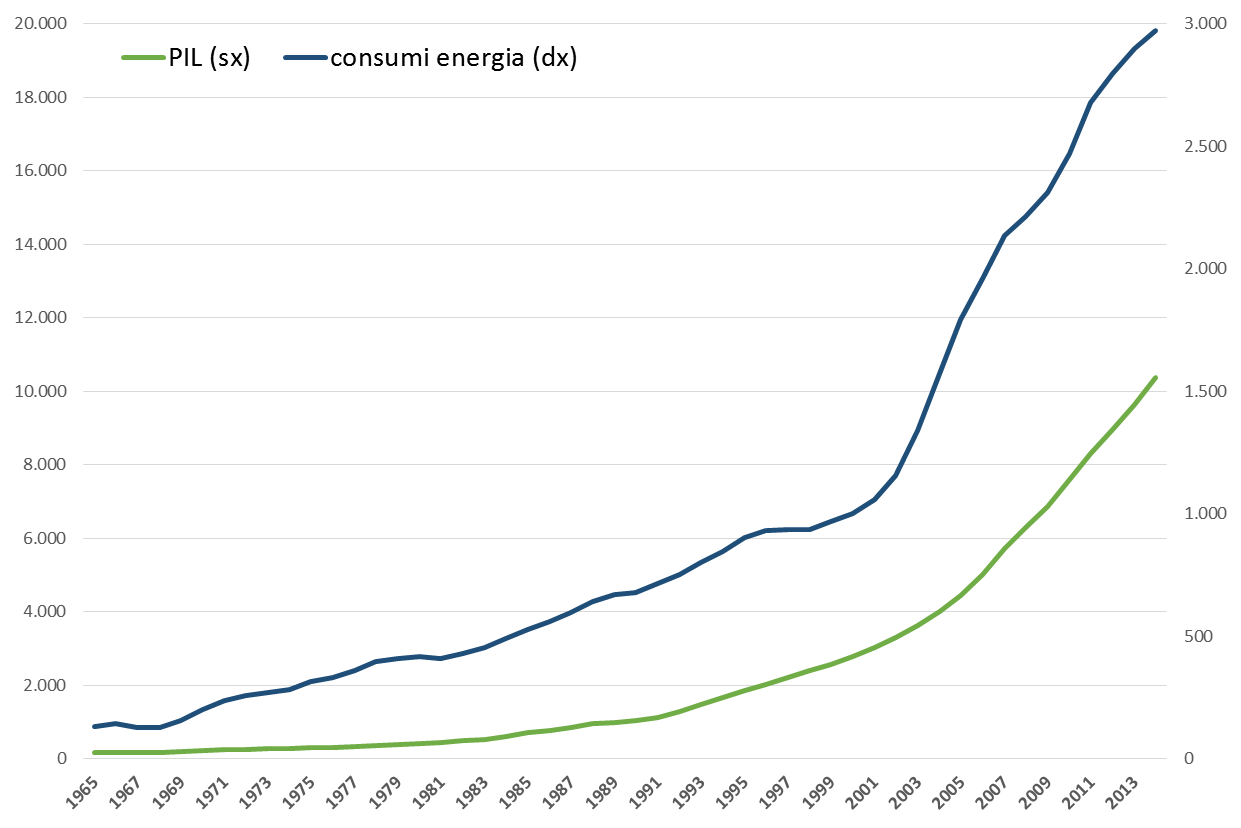 mld $
Mtep
1965-2014. $ costanti del 2014 – Fonte: elaborazione su BP(2015) e WB(2015).
India: consumi energetici e sviluppo economico
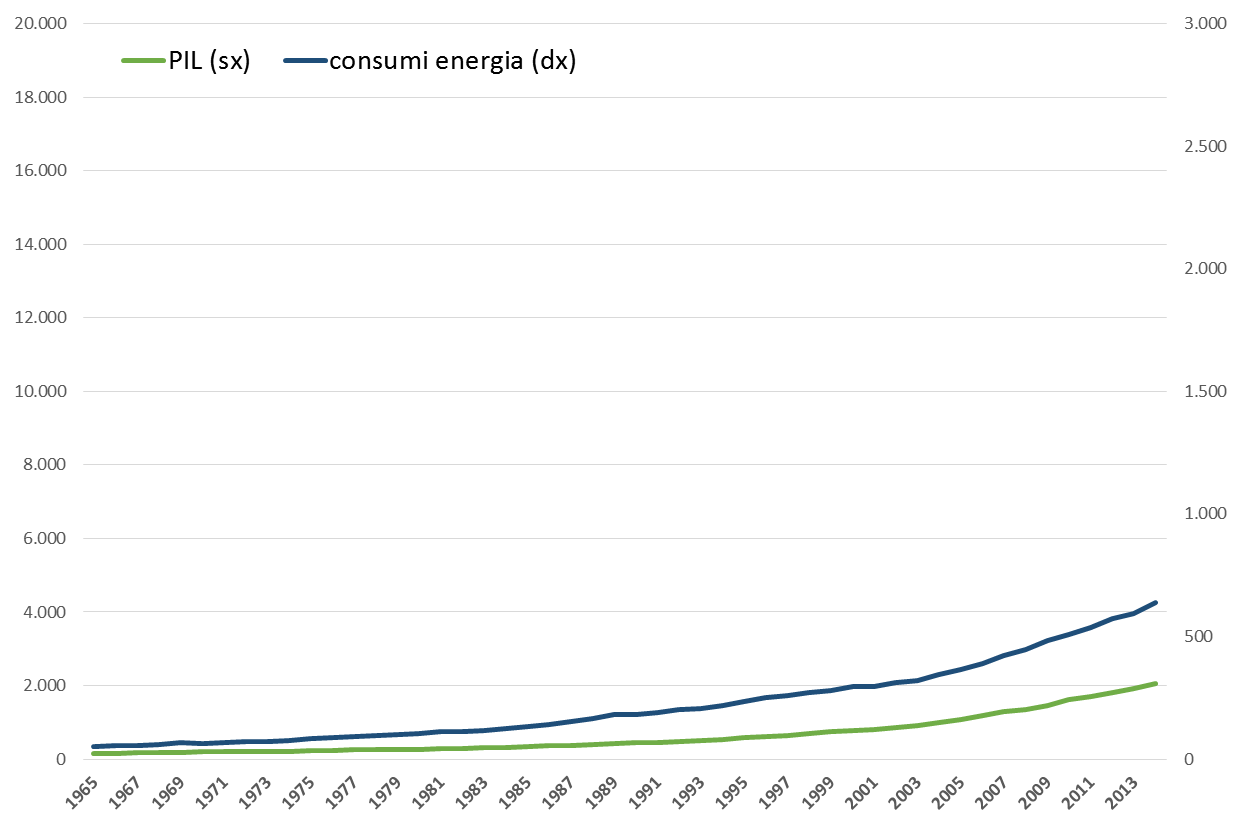 mld $
Mtep
1965-2014. $ costanti del 2014 – Fonte: elaborazione su BP(2015) e WB(2015).
La distribuzione dei consumi energetici
Consumi pro capite
Intensità energetica
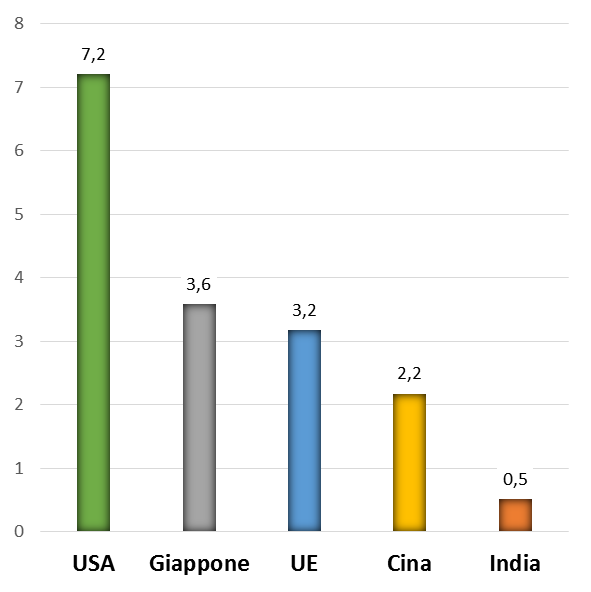 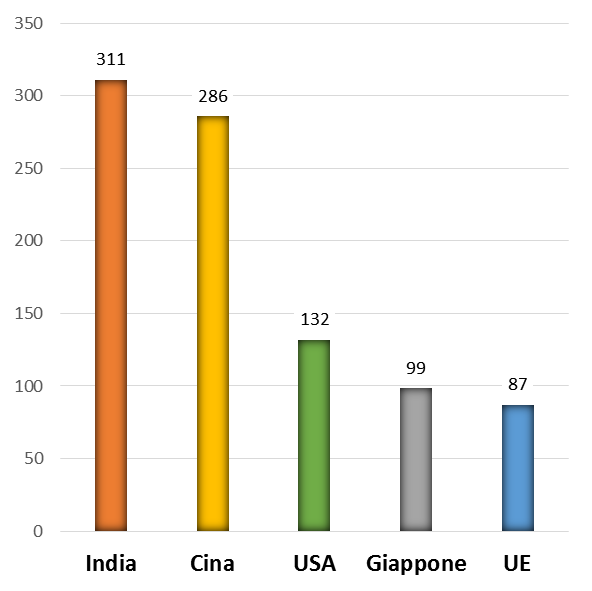 Tonnellate equivalenti di petrolio pro capite consumate in un anno
Tonnellate equivalenti di petrolio ogni milione di dollari di PIL
2014 – Fonte: elaborazione su BP(2015) e IMF(2015).
Livello di dipendenza energetica
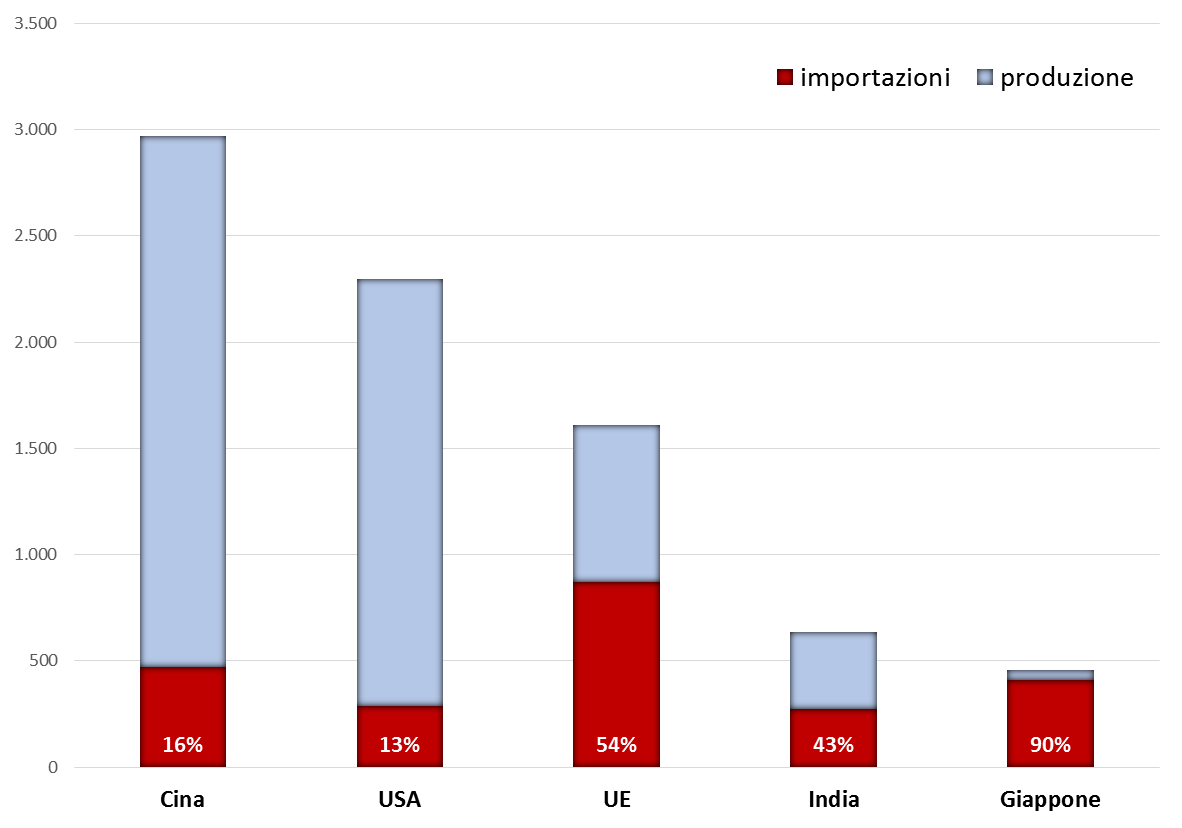 Mtep
2014 – Fonte: elaborazione su BP(2015) e Eurostat(2015).
Paniere energetico globale
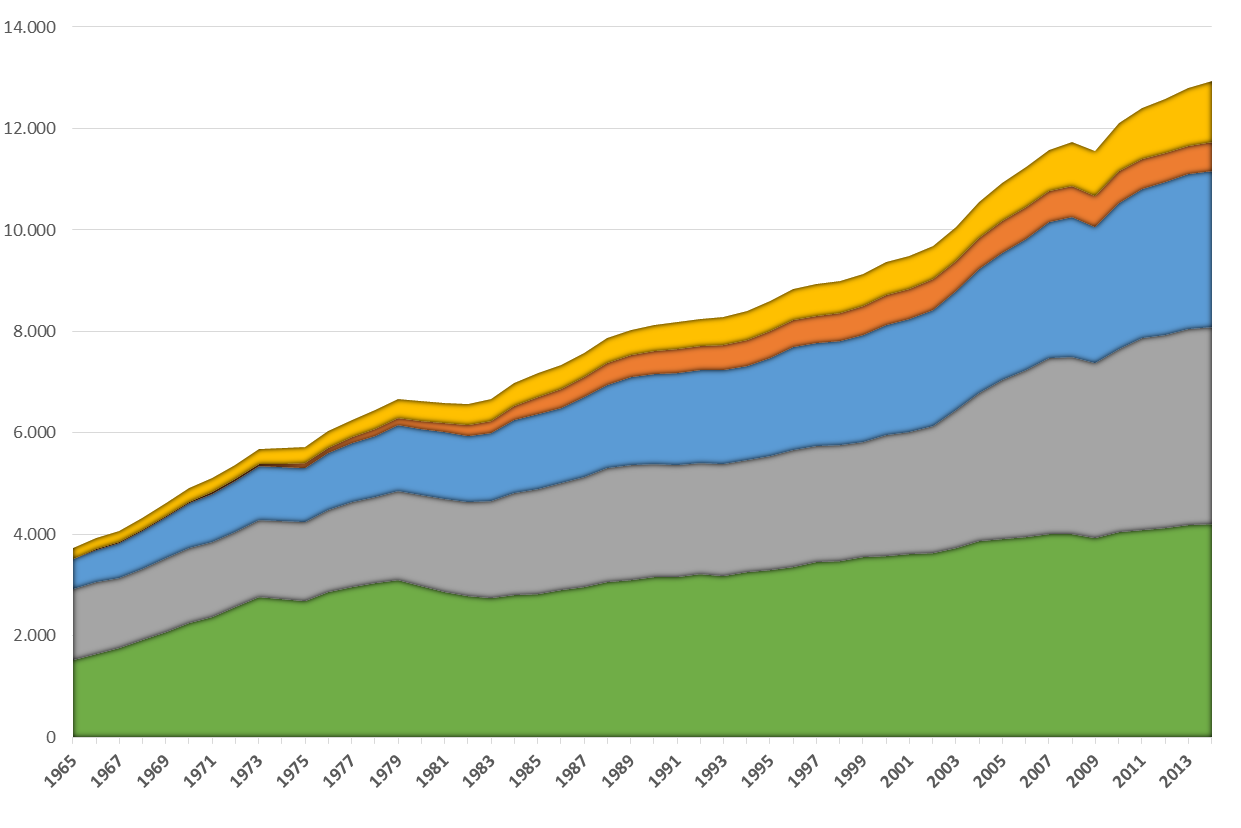 Mtep
rinnovabili
nucleare
gas naturale
carbone
petrolio
1965-2014 – Fonte: elaborazione su BP(2015).
Paniere energetico statunitense
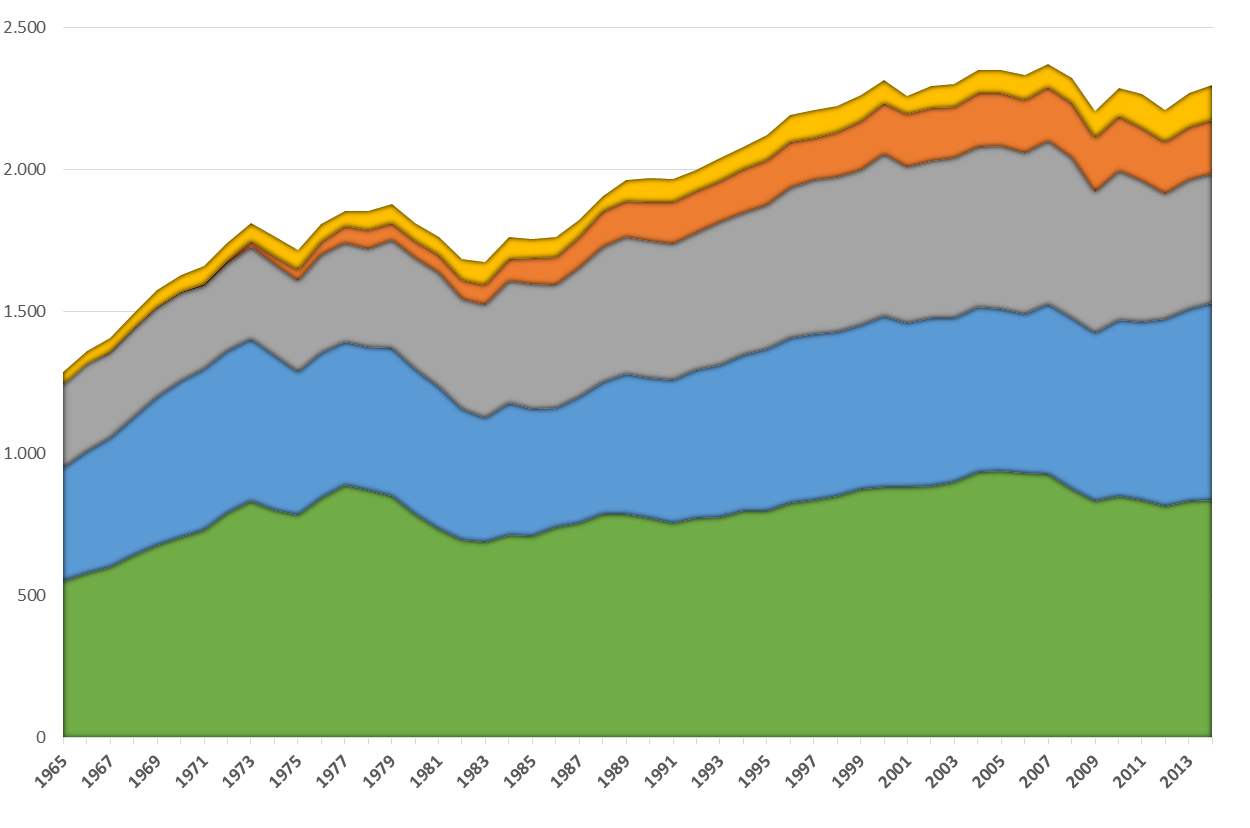 Mtep
rinnovabili
nucleare
carbone
gas naturale
petrolio
1965-2014 – Fonte: elaborazione su BP(2015).
Paniere energetico europeo
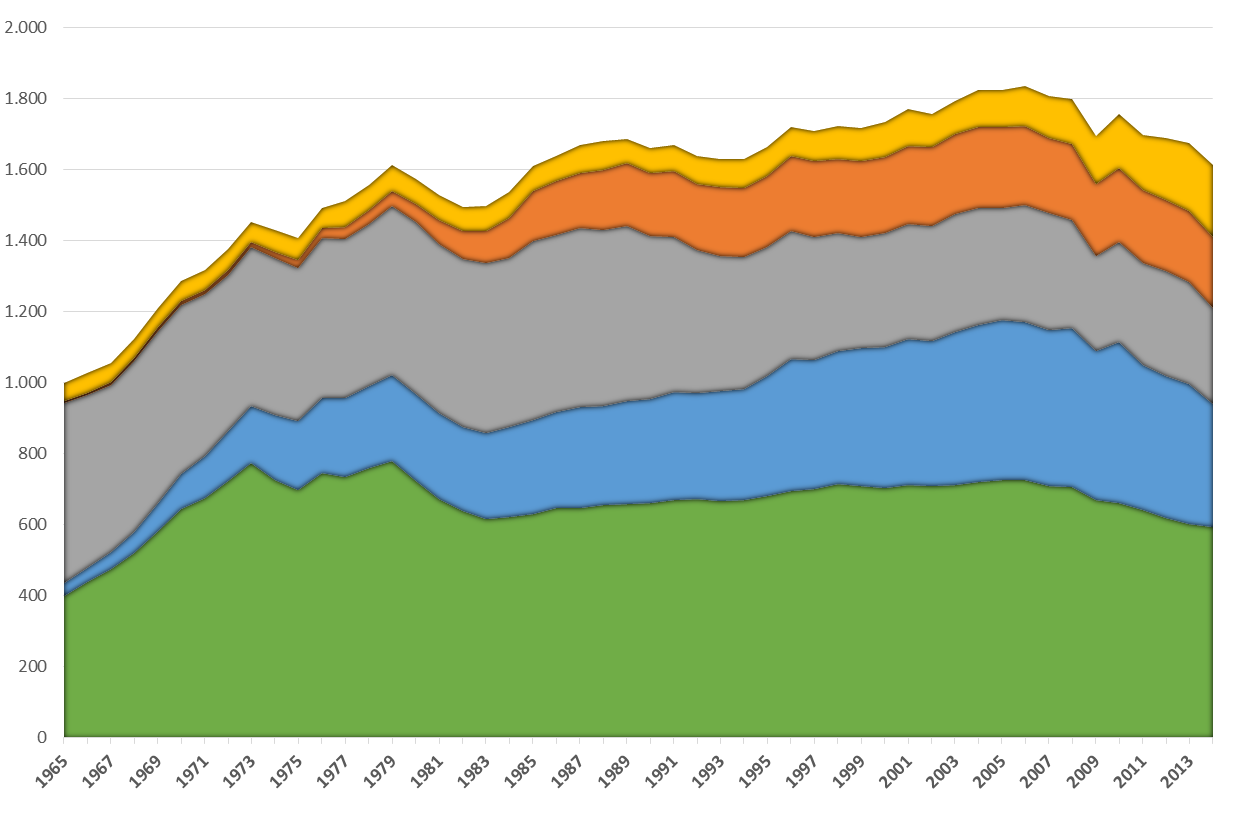 Mtep
rinnovabili
nucleare
carbone
gas naturale
petrolio
1965-2014 – Fonte: elaborazione su BP(2015).
Paniere energetico giapponese
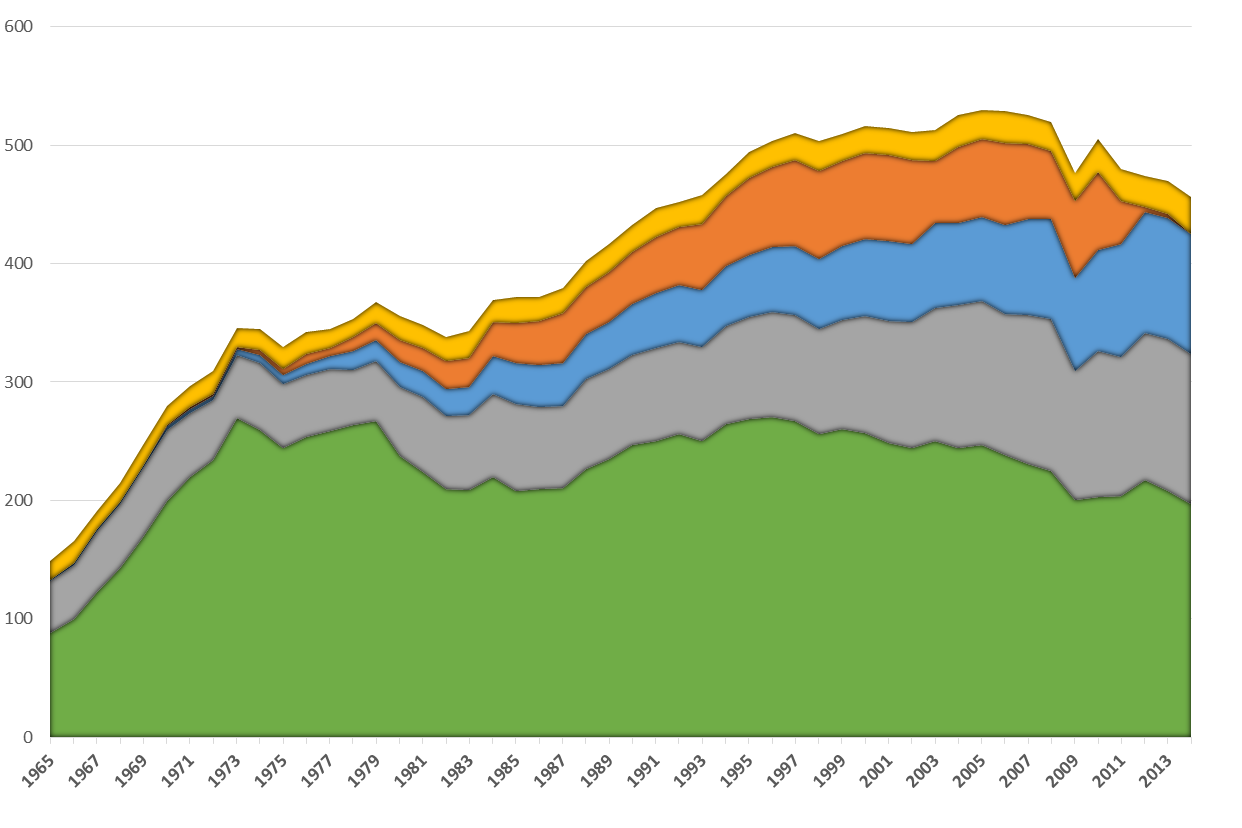 Mtep
rinnovabili
nucleare
gas naturale
carbone
petrolio
1965-2014 – Fonte: elaborazione su BP(2015).
Paniere energetico cinese
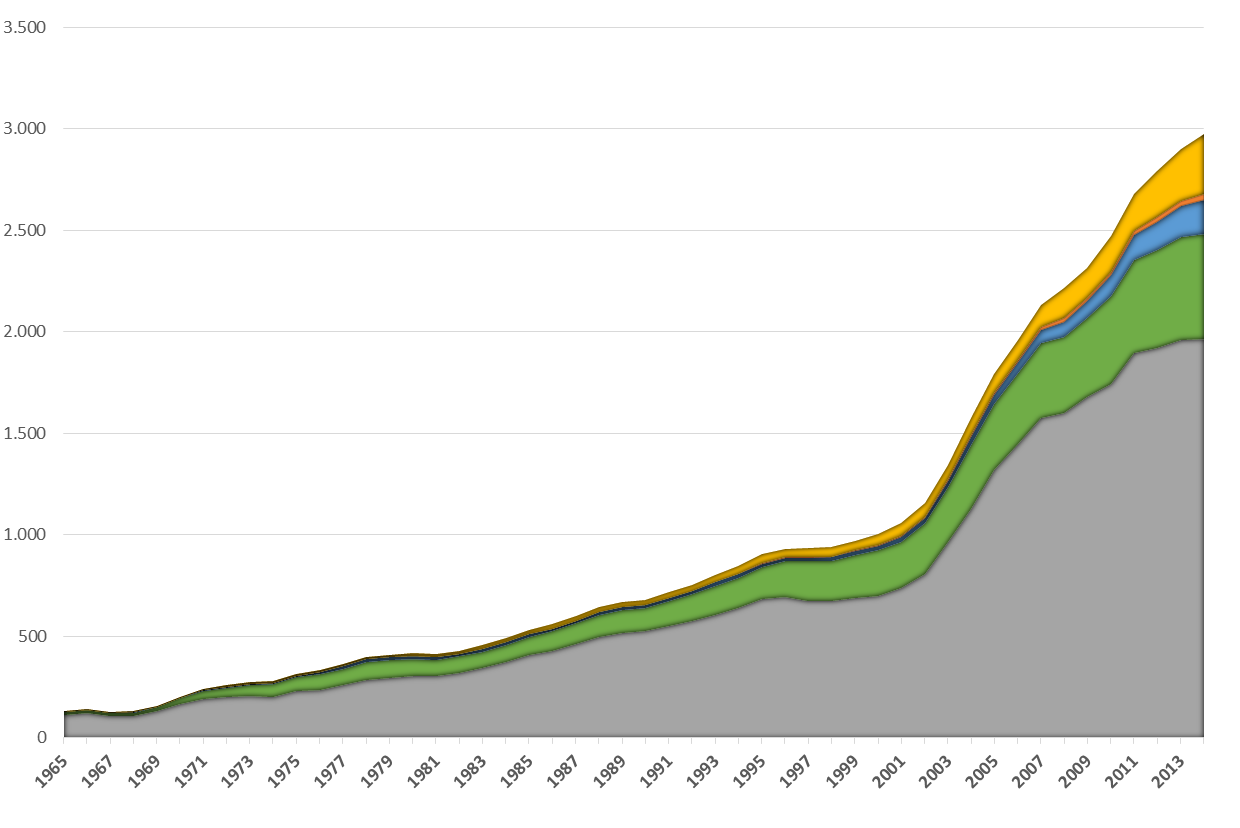 Mtep
rinnovabili
nucleare
gas naturale
petrolio
carbone
1965-2014 – Fonte: elaborazione su BP(2015).
Paniere energetico indiano
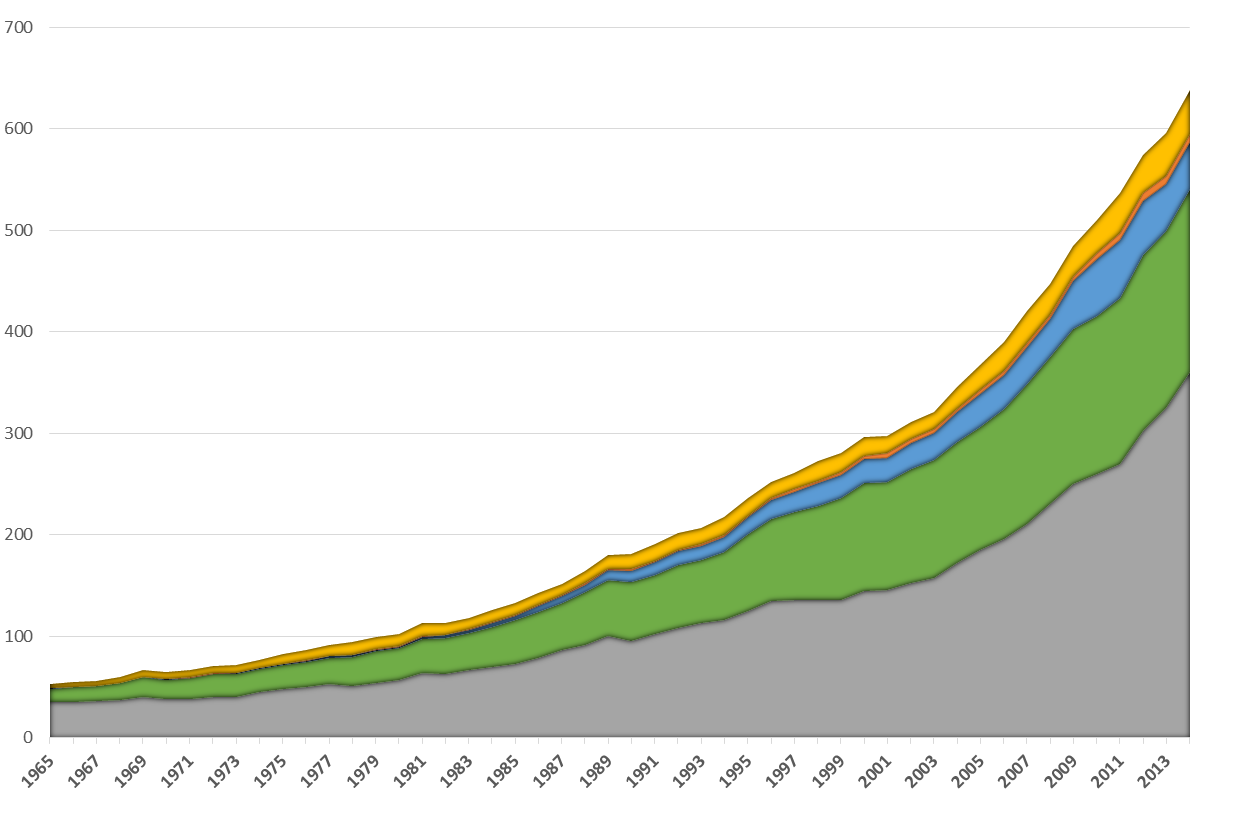 Mtep
rinnovabili
nucleare
gas naturale
petrolio
carbone
1965-2014 – Fonte: elaborazione su BP(2015).
Paniere energetico globale atteso per il futuro
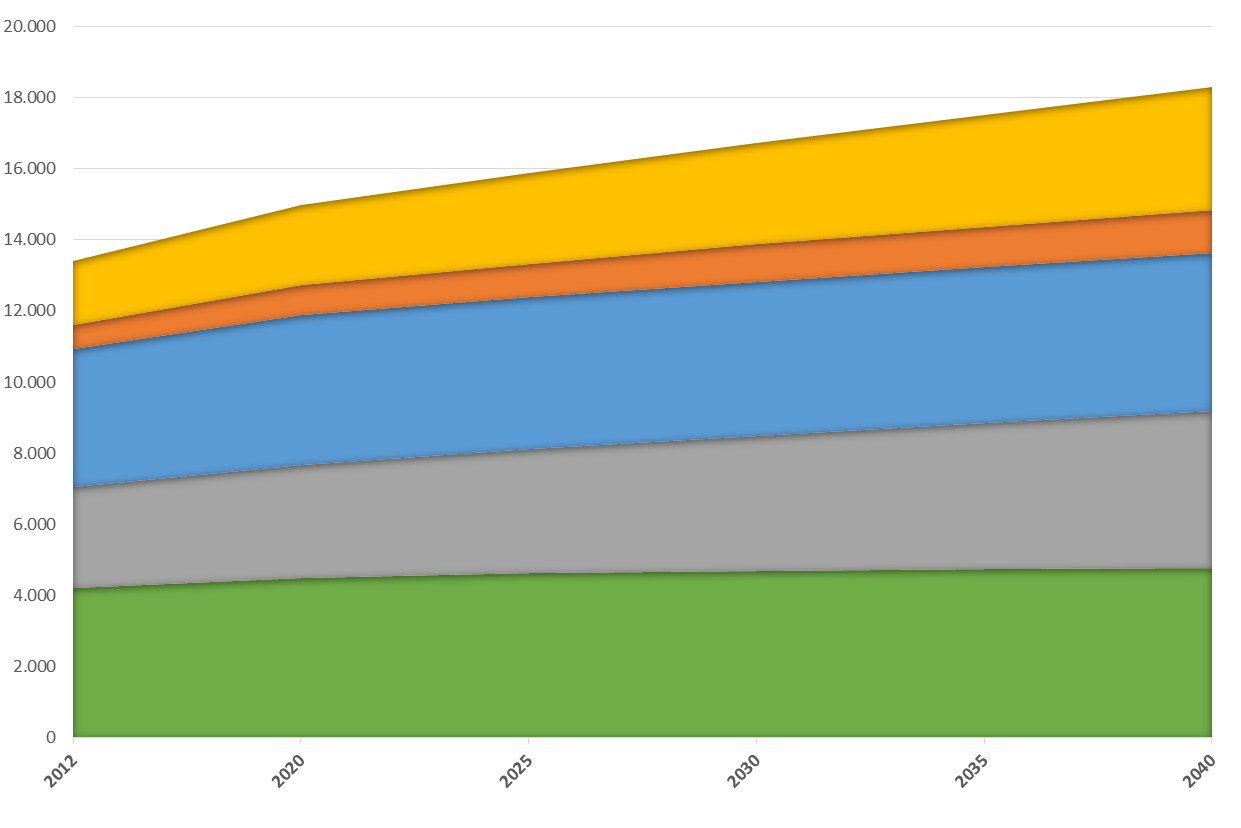 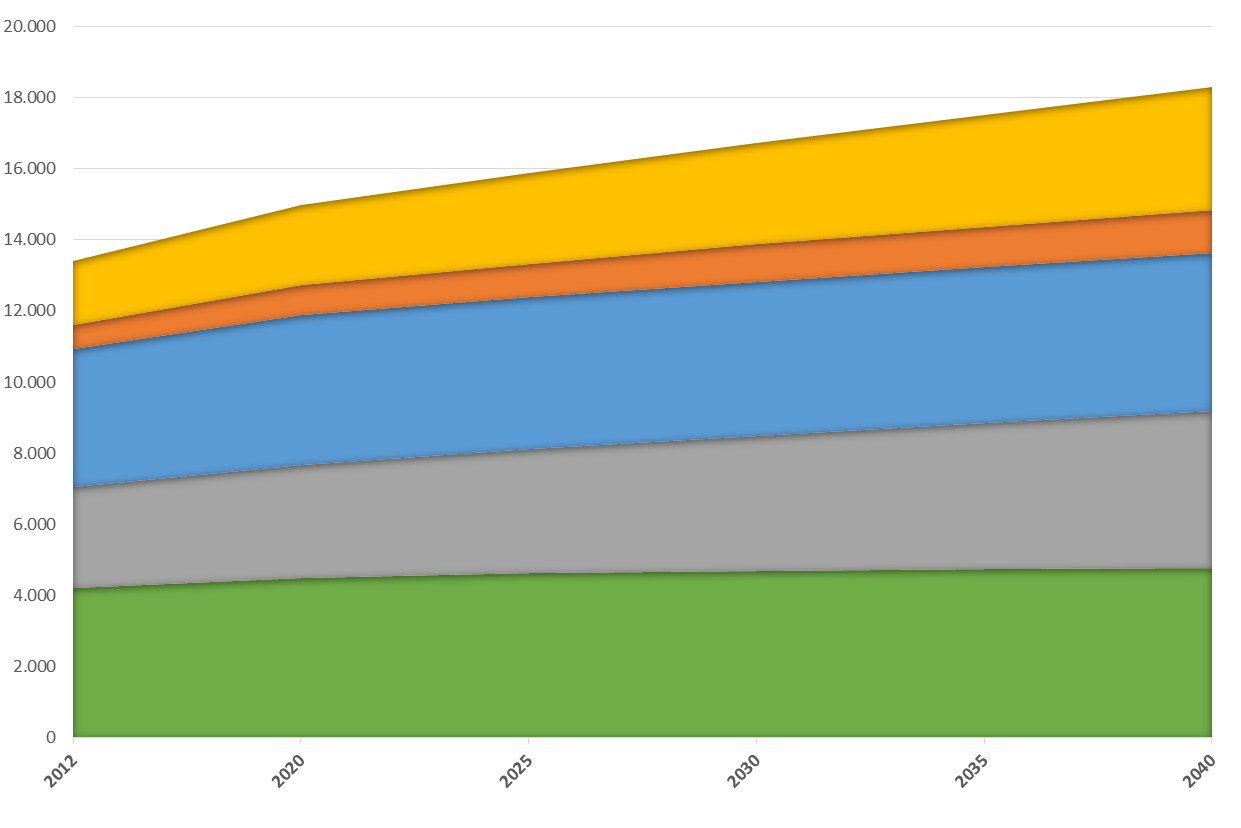 Mtep
rinnovabili
nucleare
gas naturale
carbone
petrolio
2012-2040, New Policies Scenario – Fonte: elaborazione su IEA(2014).
Paniere energetico delle principali economie
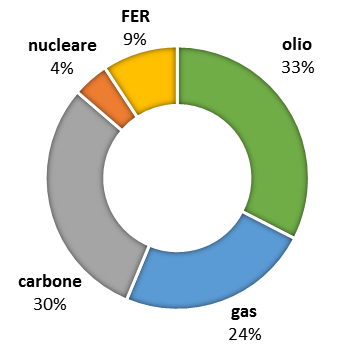 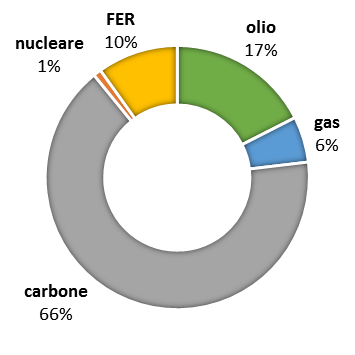 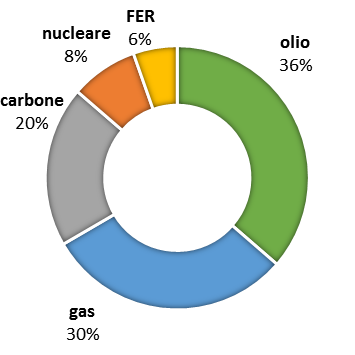 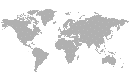 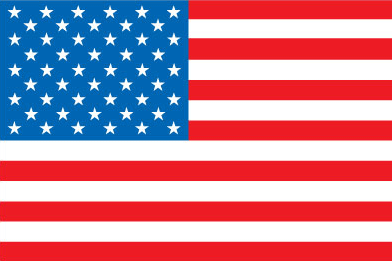 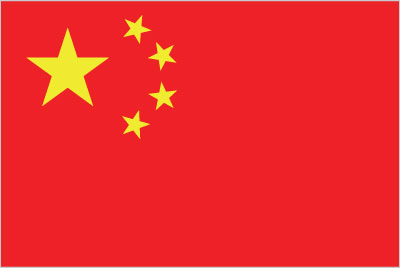 12.928 Mtep
2.972 Mtep
2.299 Mtep
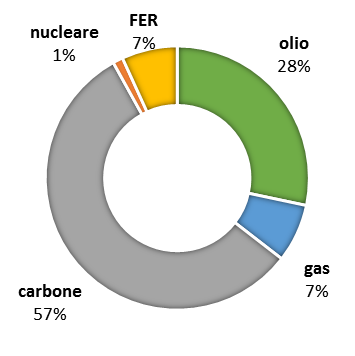 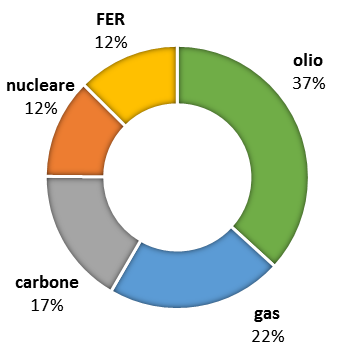 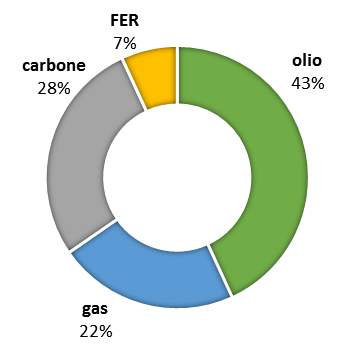 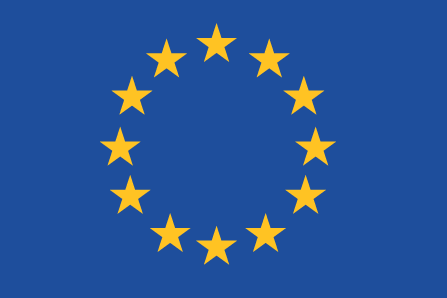 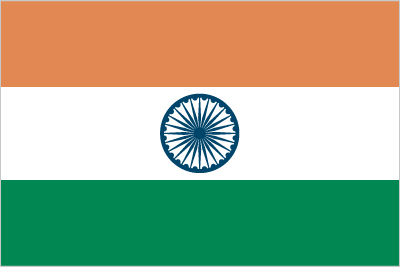 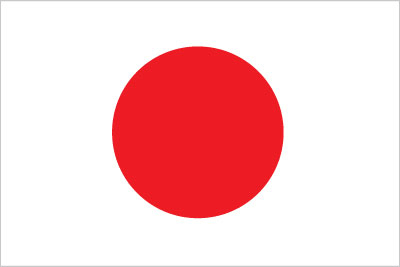 456 Mtep
1.611 Mtep
638 Mtep
2014 – Fonte: elaborazione su BP(2015).
Petrolio
Mercato petrolifero globale
Consumatori: top-10
Produttori: top-10
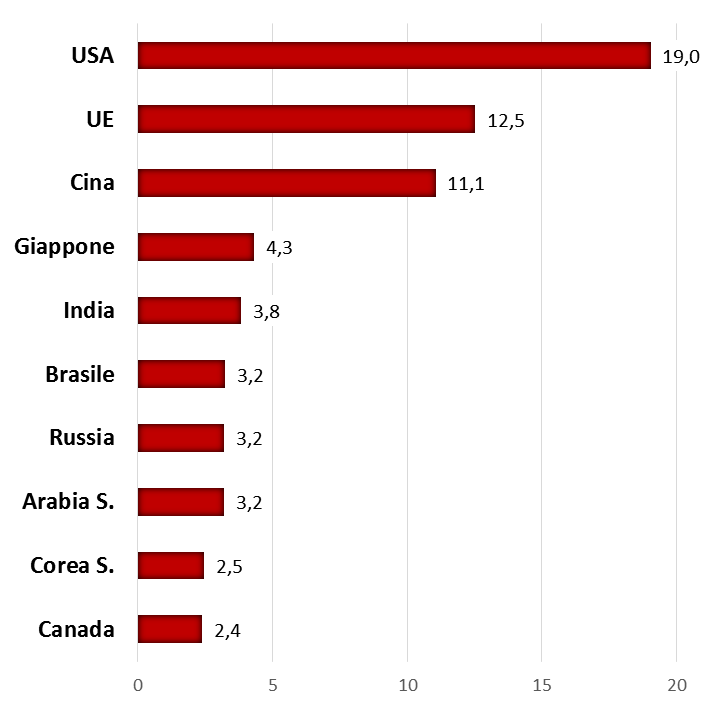 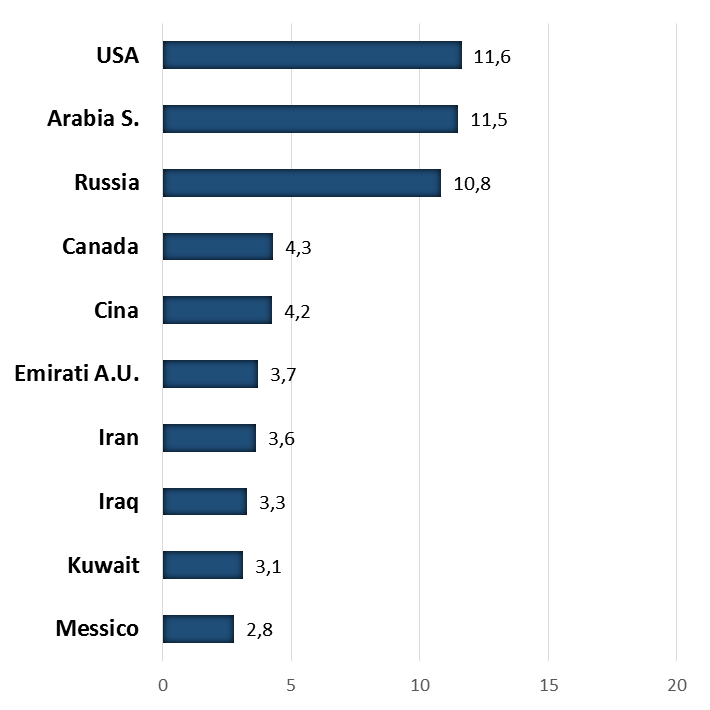 Consumi mondiali:
92,1 Mbbl/g
Mbbl/g
Mbbl/g
Totale top-10 : 67%
Totale top-20: 88%
Totale top-10: 69%
Totale top-20: 85%
Flussi netti , 2014 – Fonte: elaborazione su BP(2015).
Mercato petrolifero globale
Importatori: top-10
Esportatori: top-10
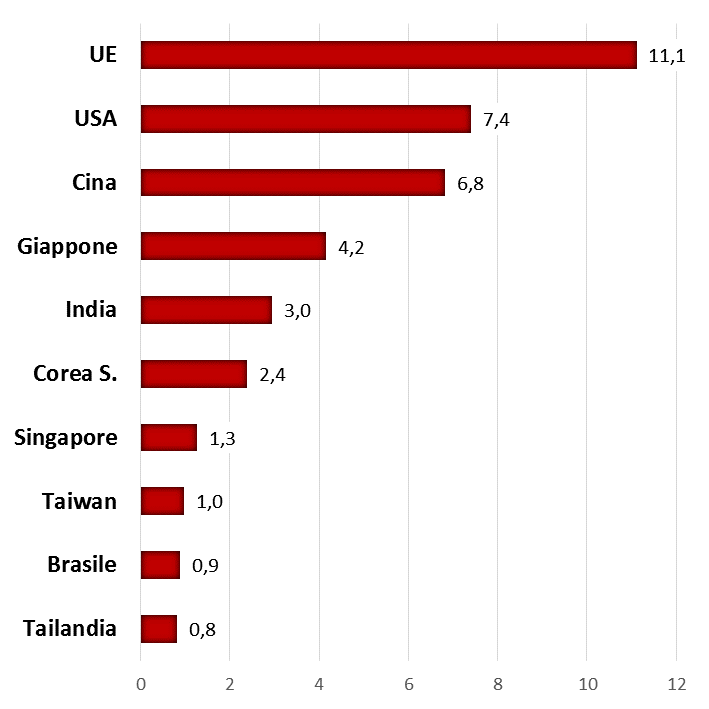 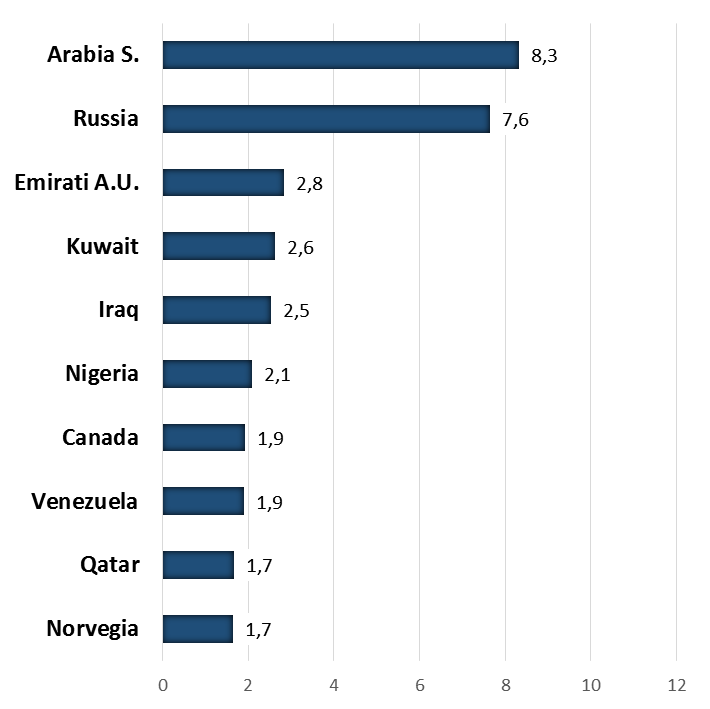 Esportazioni mondiali:
56,7 Mbbl/g
Esportazioni mondiali: 56,7 Mbbl/g
Mbbl/g
Mbbl/g
Totale top-10: 58%
Totale top-20: 75%
Totale top-10: 68%
Totale top-20: 75%
Flussi netti , 2014 – Fonte: elaborazione su BP(2015).
Flussi di esportazioni petrolifere
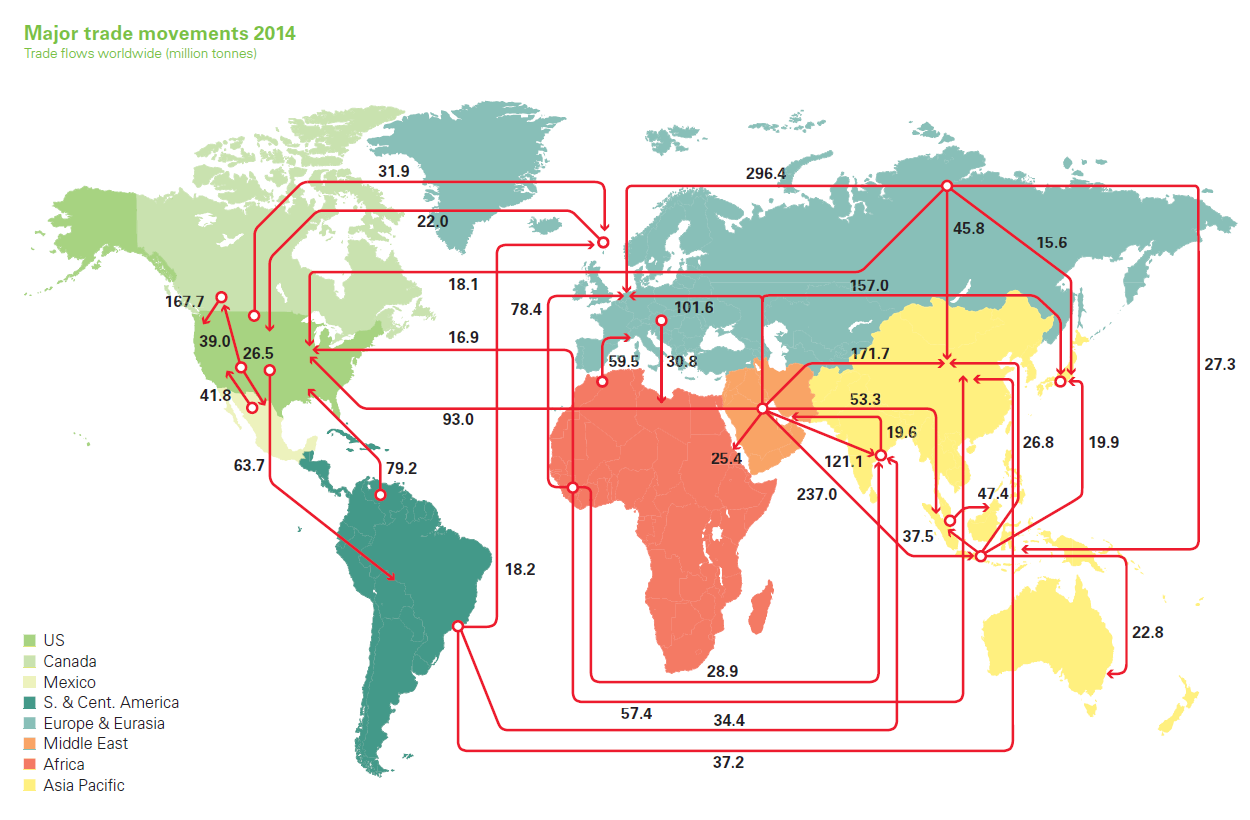 Fonte: BP(2015).
Petrolio: punti critici dei traffici marittimi
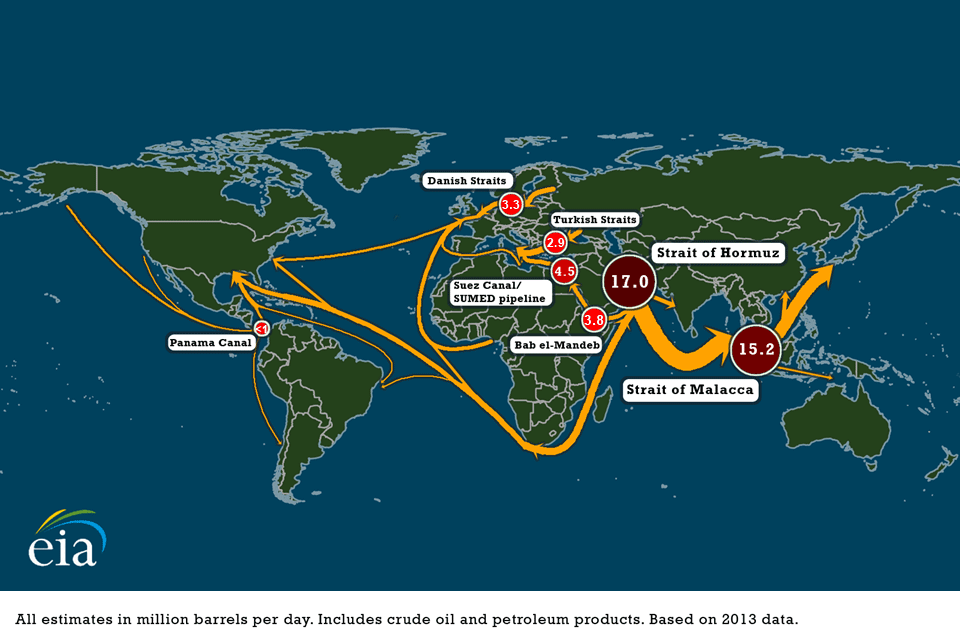 Il 63% (56,6 Mbbl/g nel 2013) della produzione mondiale di greggio viaggia via mare.
Le petroliere trasportano il 30% del traffico marittimo mondiale, per tonnellaggio; nella maggioranza dei casi, transitando attraverso uno stretto o un canale.
Petrolio: riserve e distribuzione geografica
Fonte: elaborazione su BP(2015) e CIA(2015).
Petrolio: distribuzione delle riserve
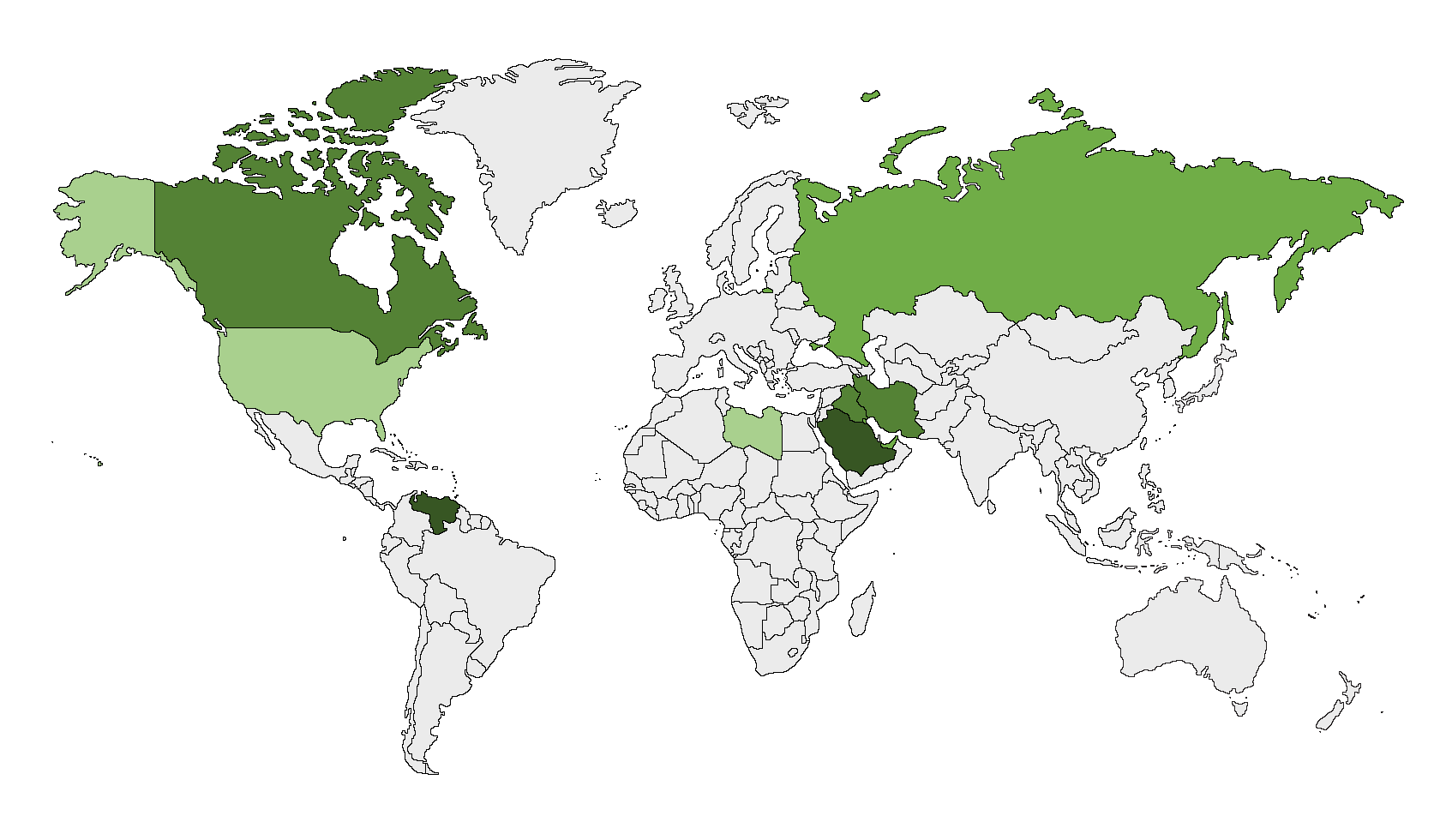 10 principali detentori di riserve nel 2014
Fonte: elaborazione su BP(2015).
Petrolio: OPEC vs. IEA
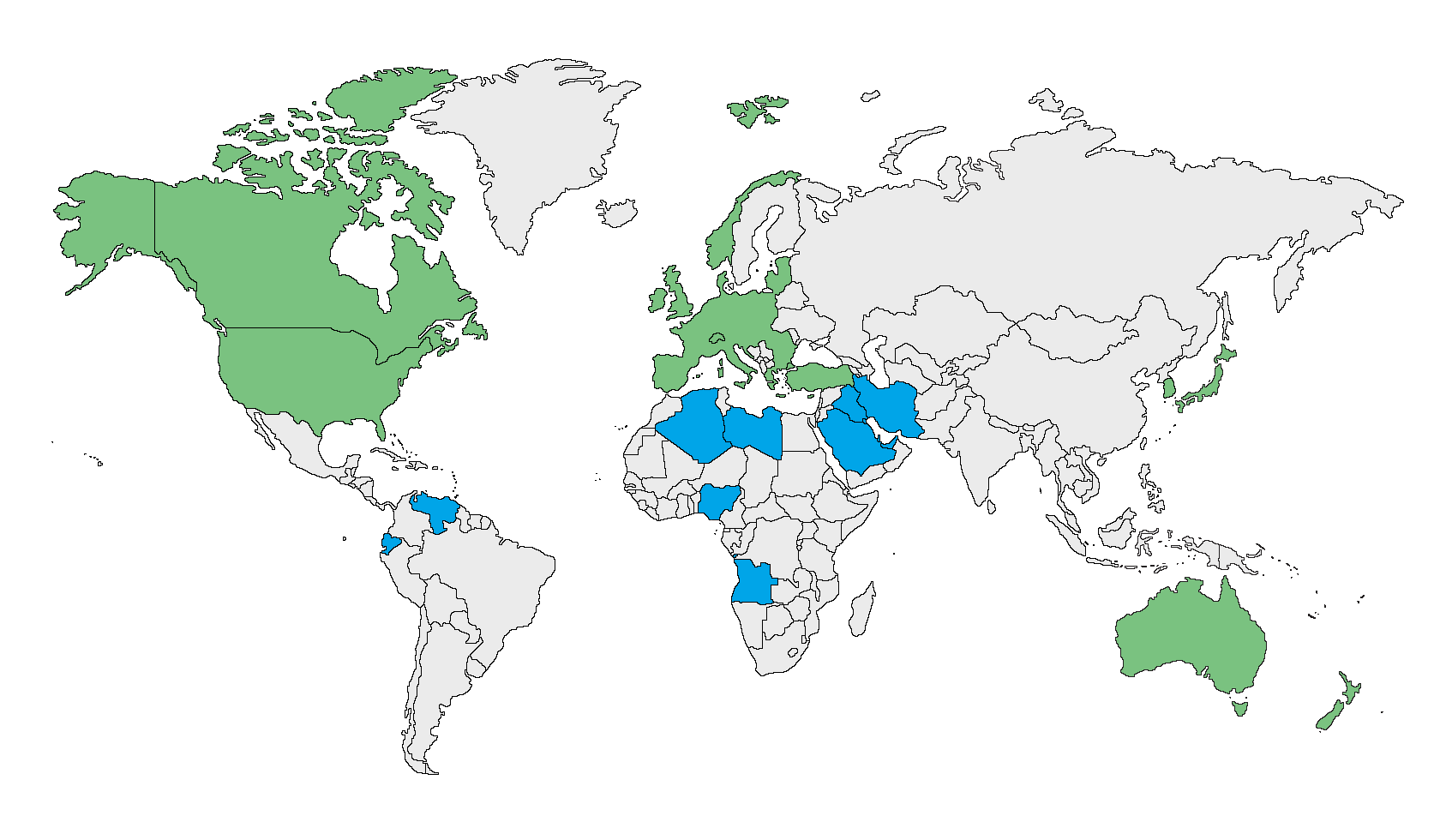 1974 - 29 membri
63% PIL mondiale
48% domanda petrolifera
1960 – 12 membri
72% riserve petrolifere
41% offerta petrolifera
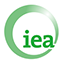 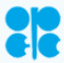 Fonte: elaborazione su dati BP(2015) e IMF(2015).
Petrolio: tendenze di prezzo di lungo periodo
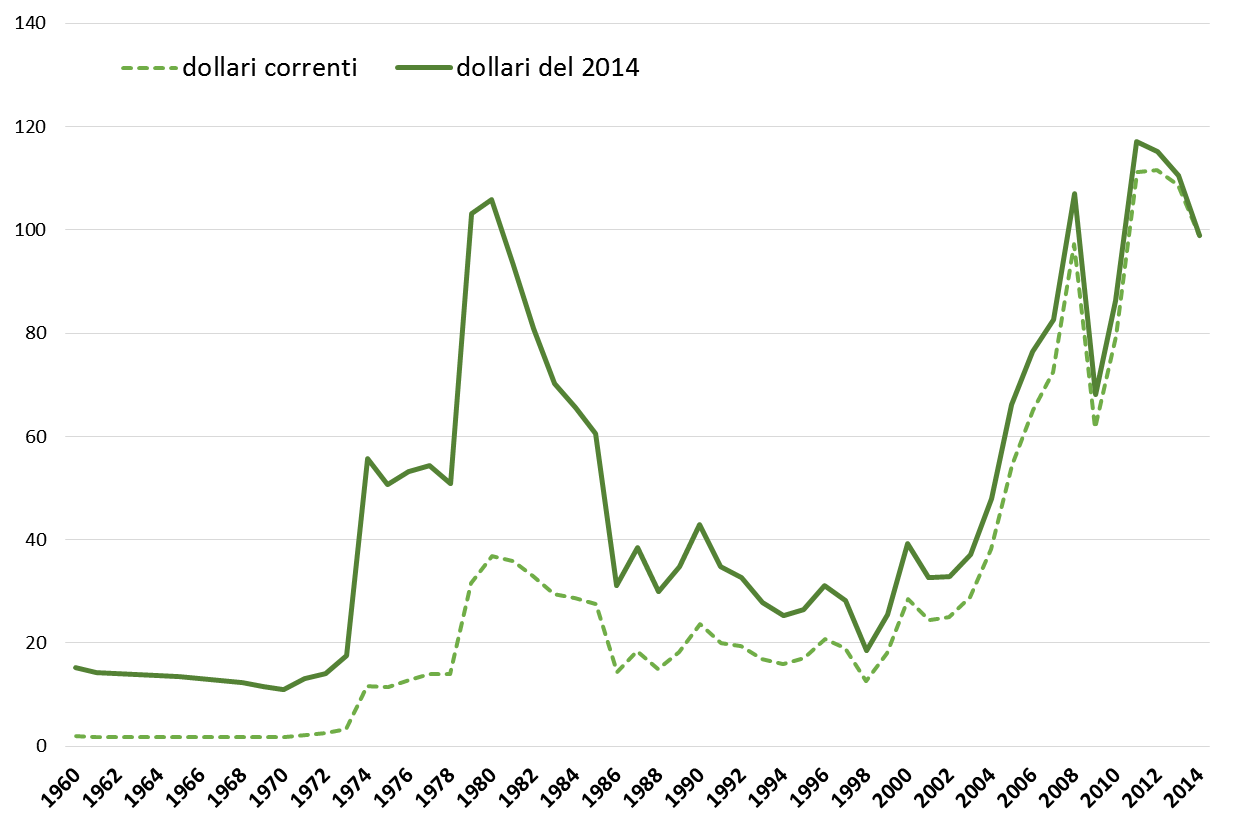 $/bbl
Prezzo spot del Brent ($/bbl), media annua – Fonte: elaborazione su BP(2015).
Petrolio: geopolitica e oscillazioni di prezzo
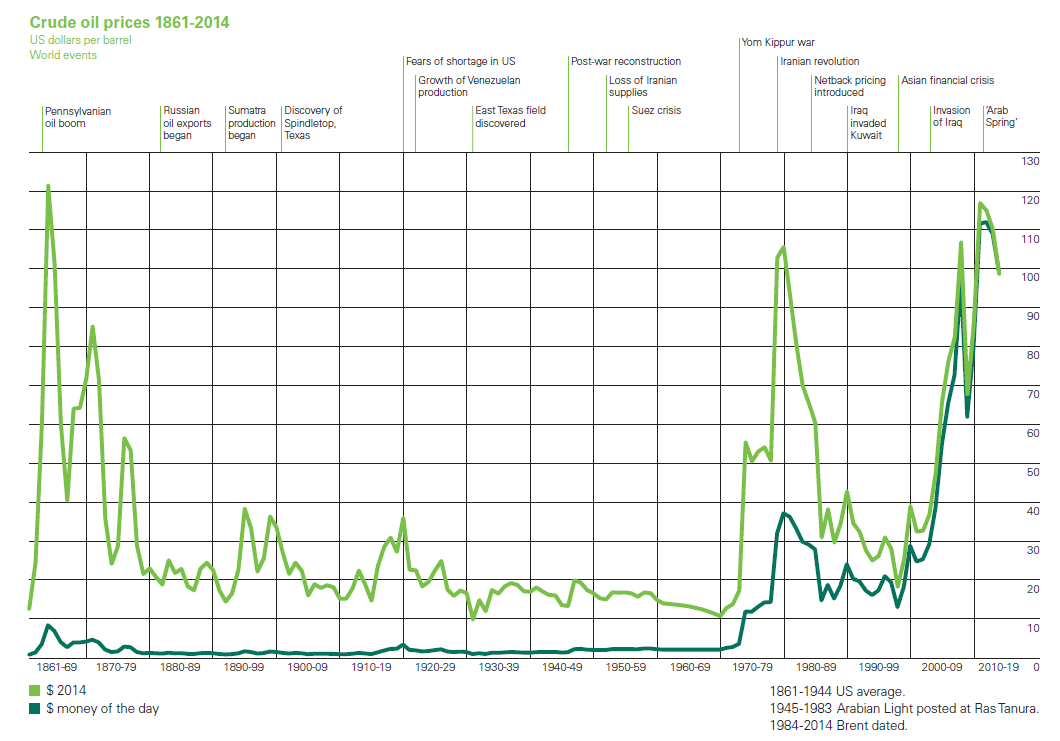 Fonte: BP(2015).
Petrolio e ruolo della valuta
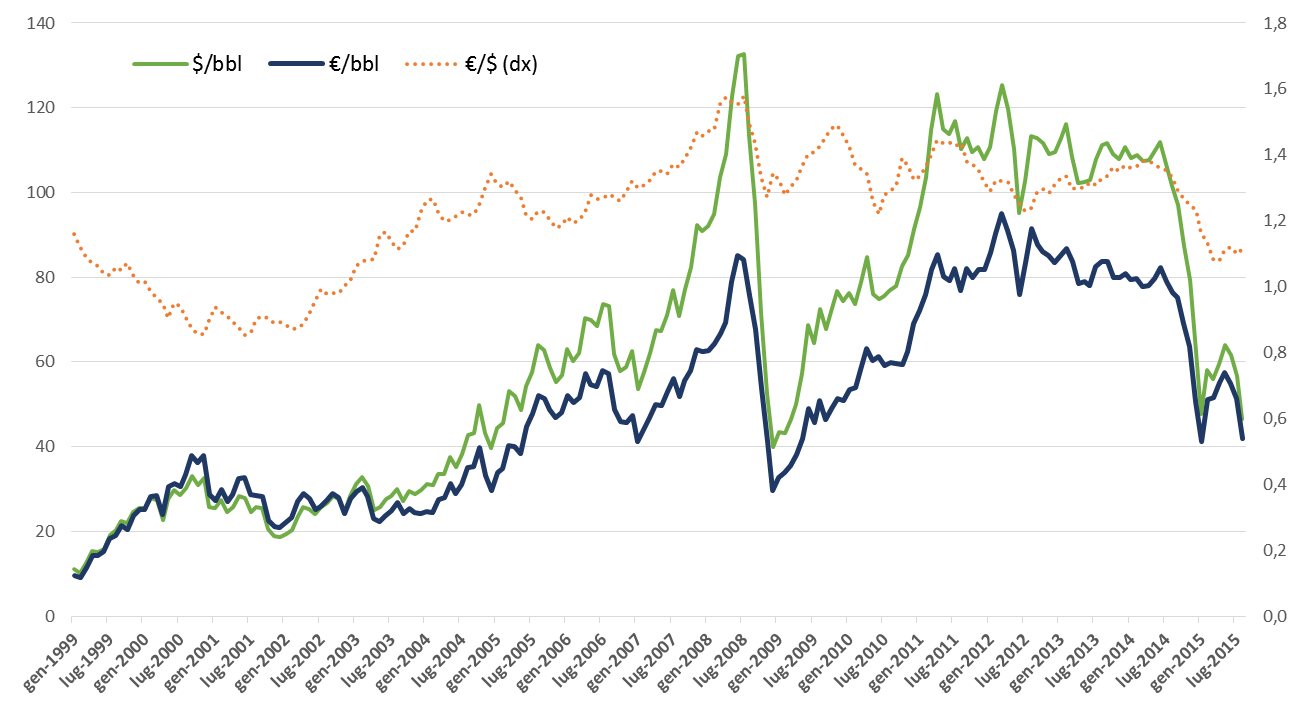 Fonte: elaborazione su BP(2015) e ECB(2015).
Petrolio: lo squilibrio dell’offerta nel 2014
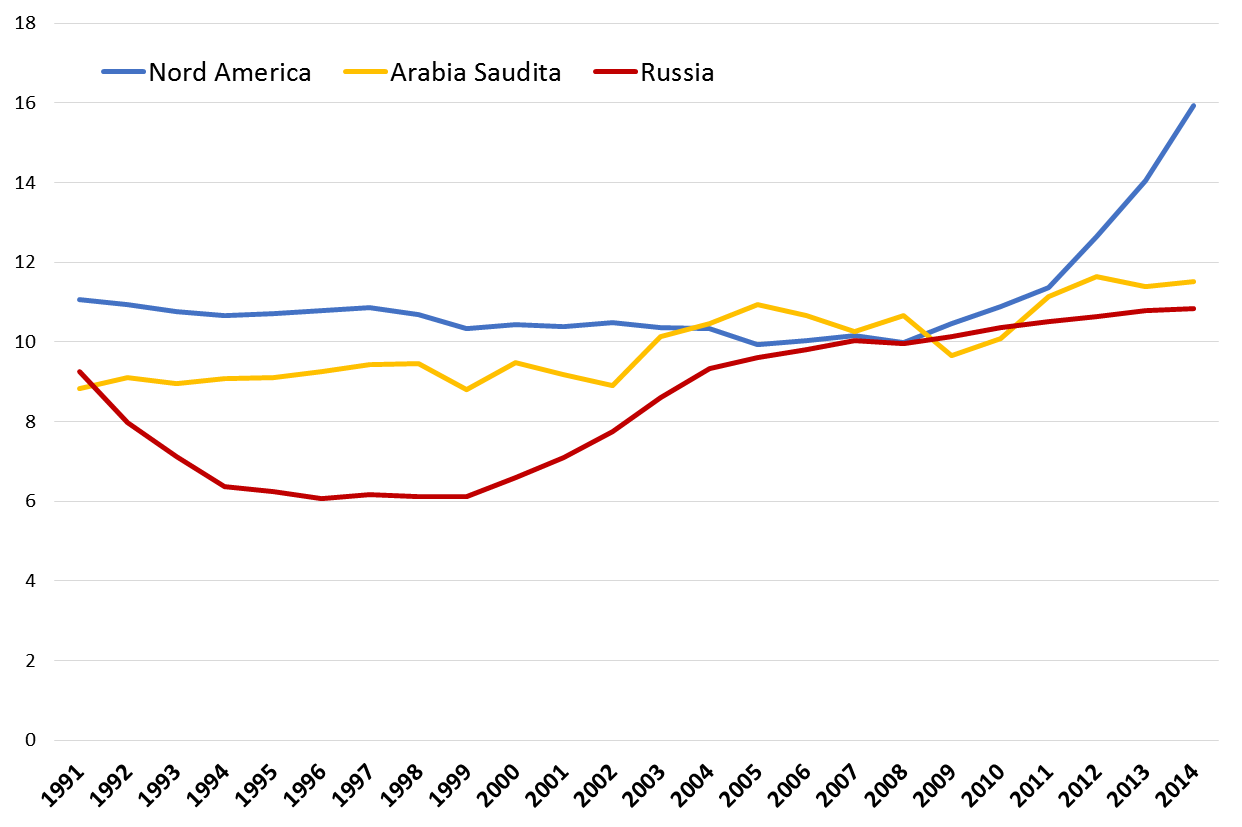 Mbbl/g
Fonte: elaborazione su BP(2015).
Petrolio: evoluzione delle importazioni
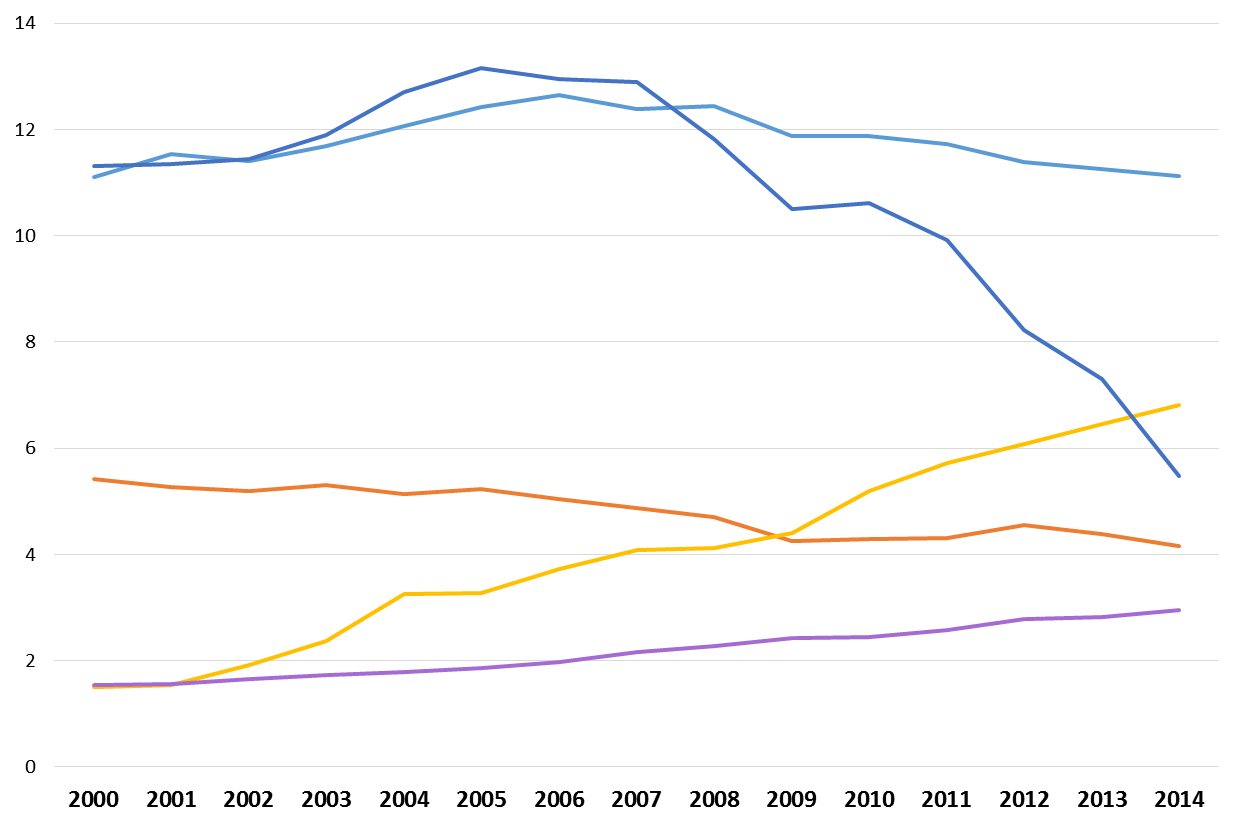 Mbbl/g
UE
Nord America
Cina
Giappone
India
Fonte: elaborazione su BP(2015).
Petrolio: l’evoluzione attesa dei consumi
Mtep
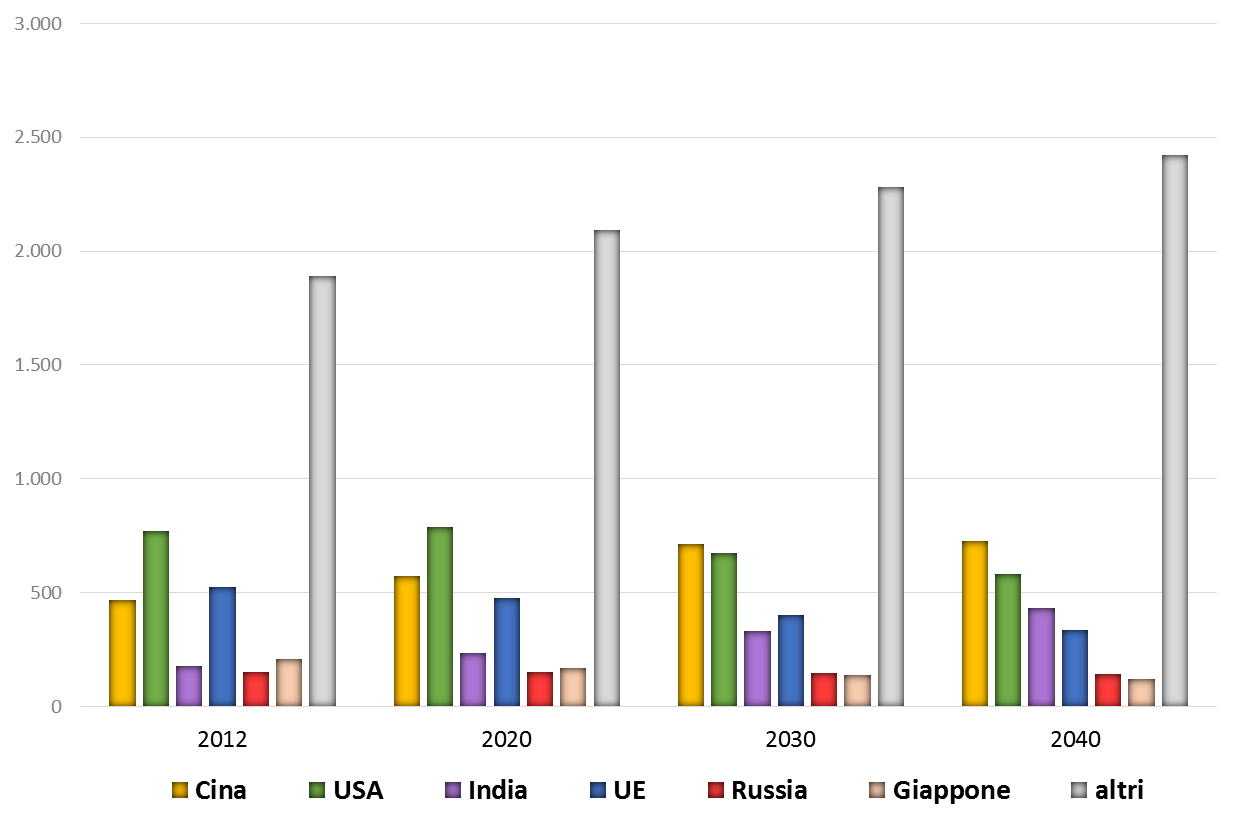 New Policies Scenario – Fonte: IEA(2014).
Petrolio: gli attori globali
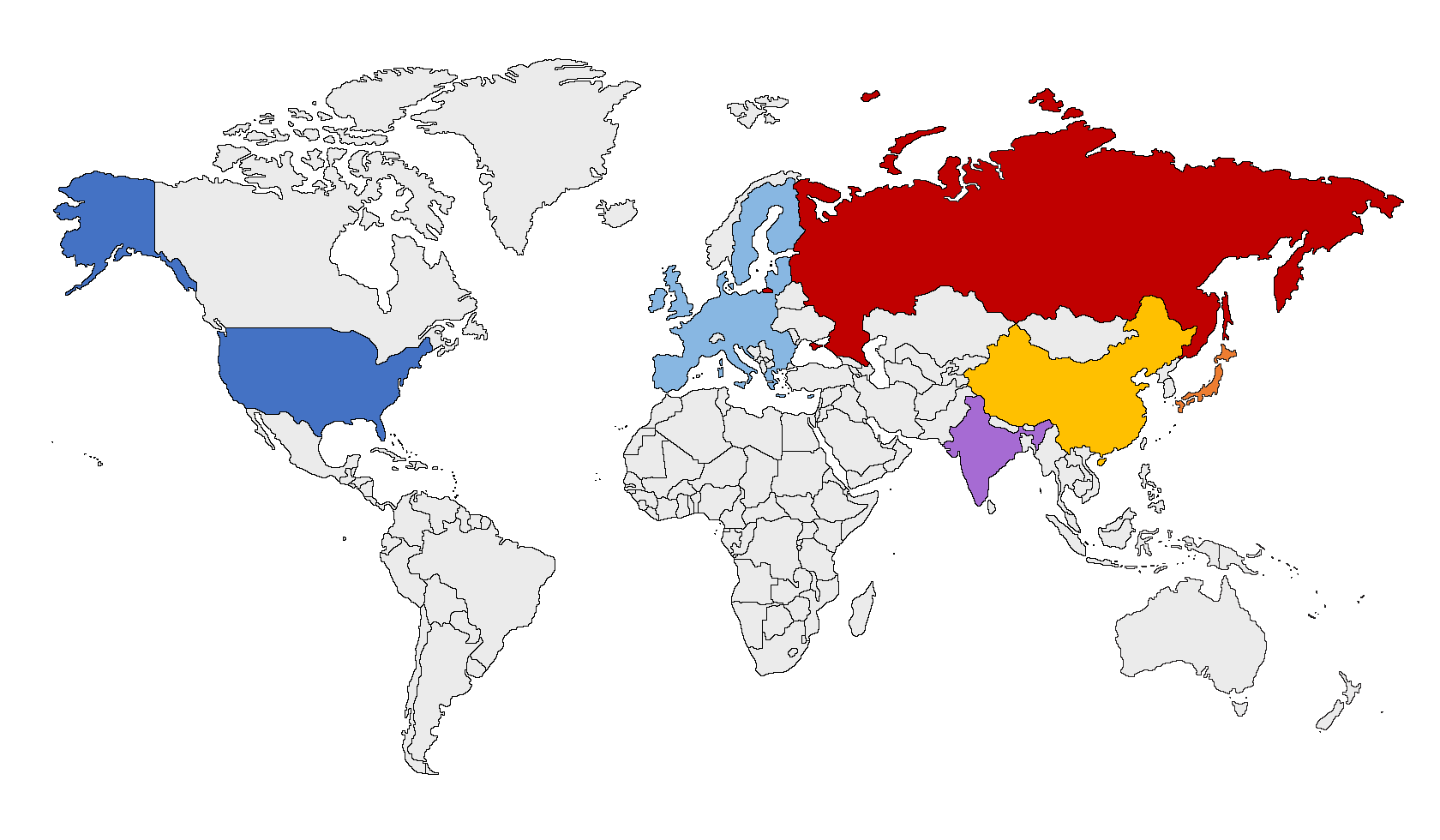 Gas naturale
Mercati regionali del gas
Consumatori: top-10
Produttori: top-10
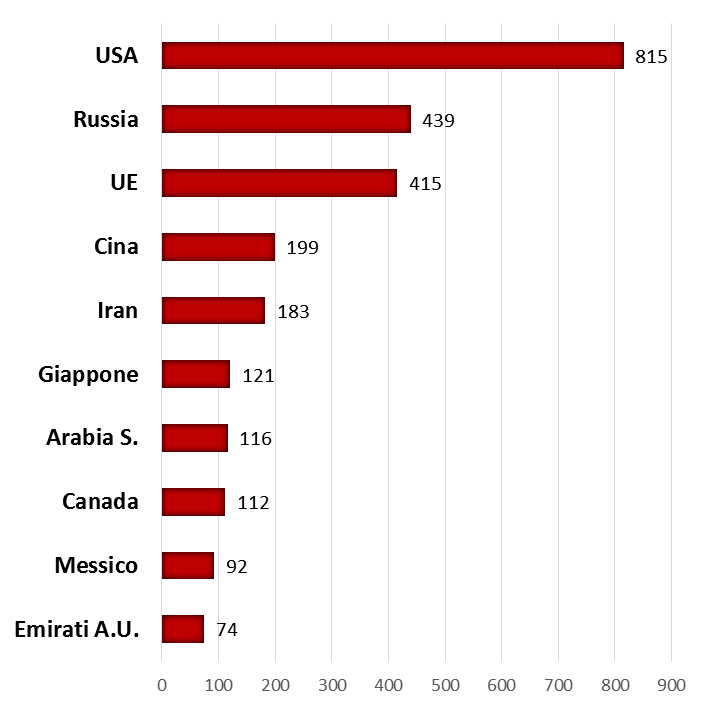 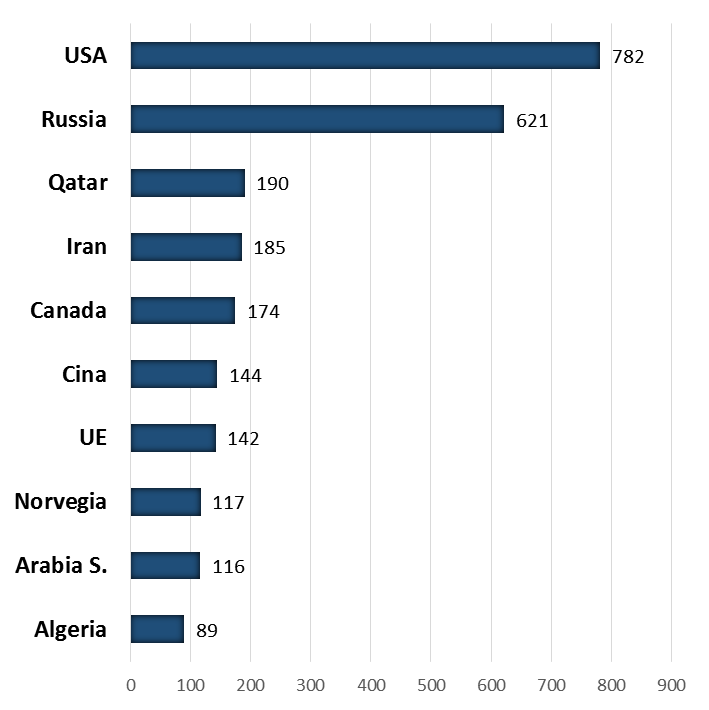 Produzione mondiale: 3.715 Gmc/a
Gmc/a
Gmc/a
Totale top-10 : 70%
Totale top-20: 84%
Totale top-10: 69%
Totale top-20: 85%
Flussi netti a 39 MJ/mc PCS, 2014 – Fonte: elaborazione su BP(2015).
Mercati regionali del gas
Importatori: top-10
Esportatori: top-10
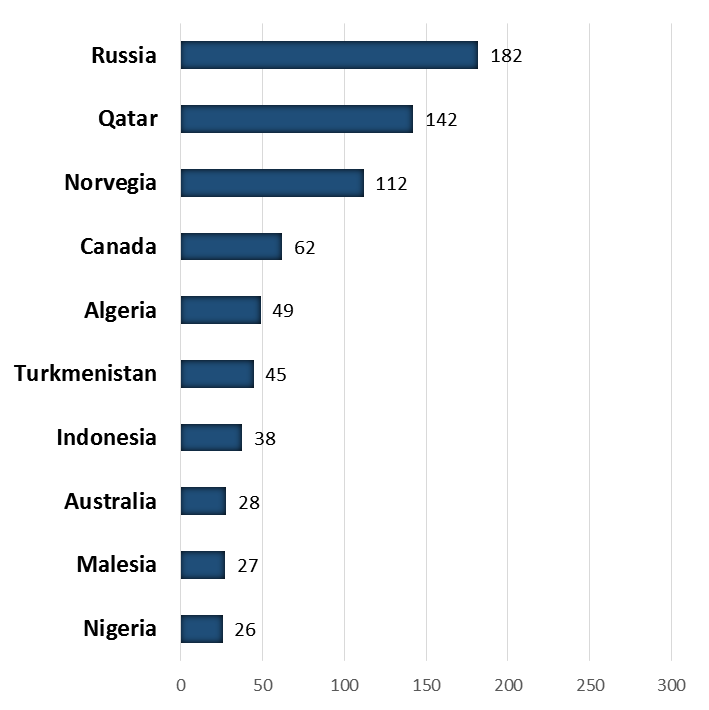 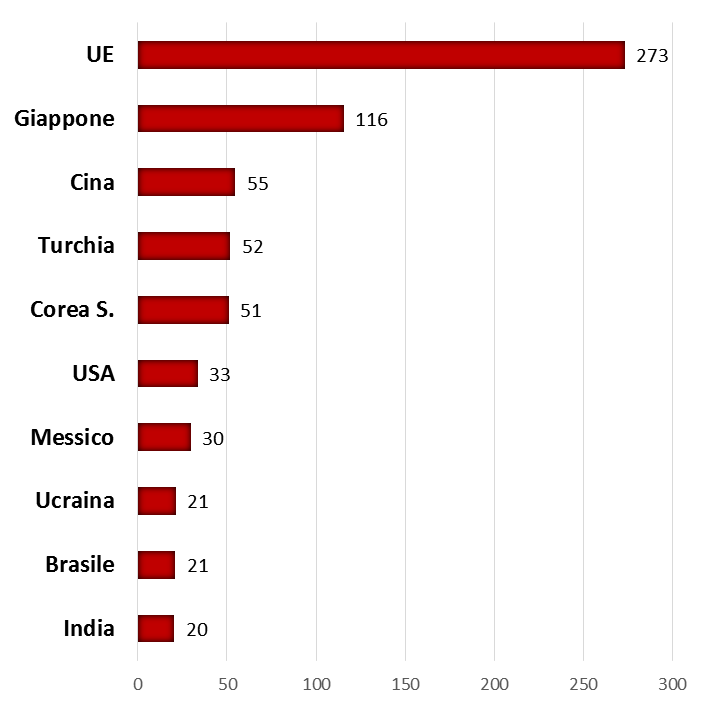 Esportazioni mondiali: 1.071 Gmc/a
Gmc/a
Gmc/a
Totale top-10: 63%
Totale top-20: 72%
Totale top-10: 66%
Totale top-20: 78%
Flussi netti a 39 MJ/mc PCS, 2014 – Fonte: elaborazione su BP(2015).
Flussi di esportazioni di gas
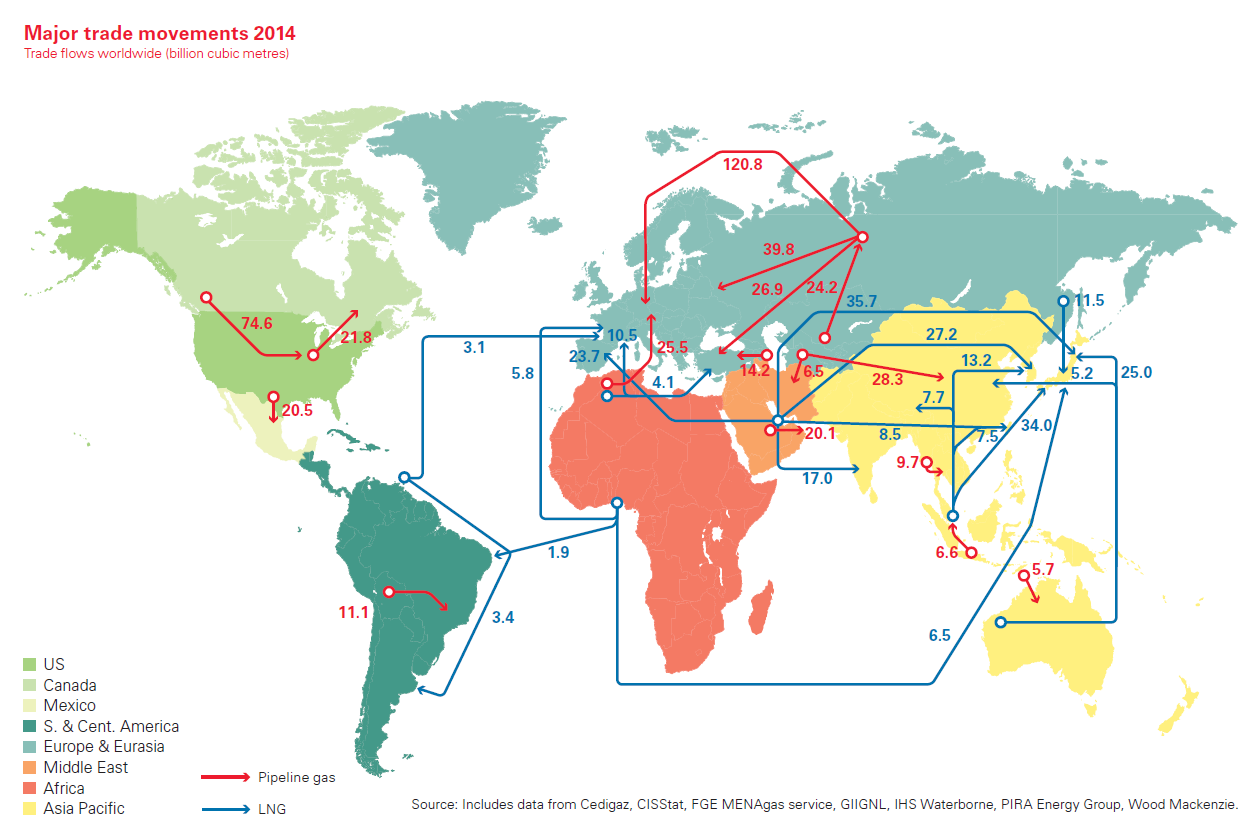 Flussi contrattuali, a 41,868 MJ/mc – Fonte: BP(2015).
Gas: riserve e distribuzione geografica
Dati a 39 MJ/mc PCS– Fonte: elaborazione su dati BP(2015) e CIA(2015).
Gas: principali riserve
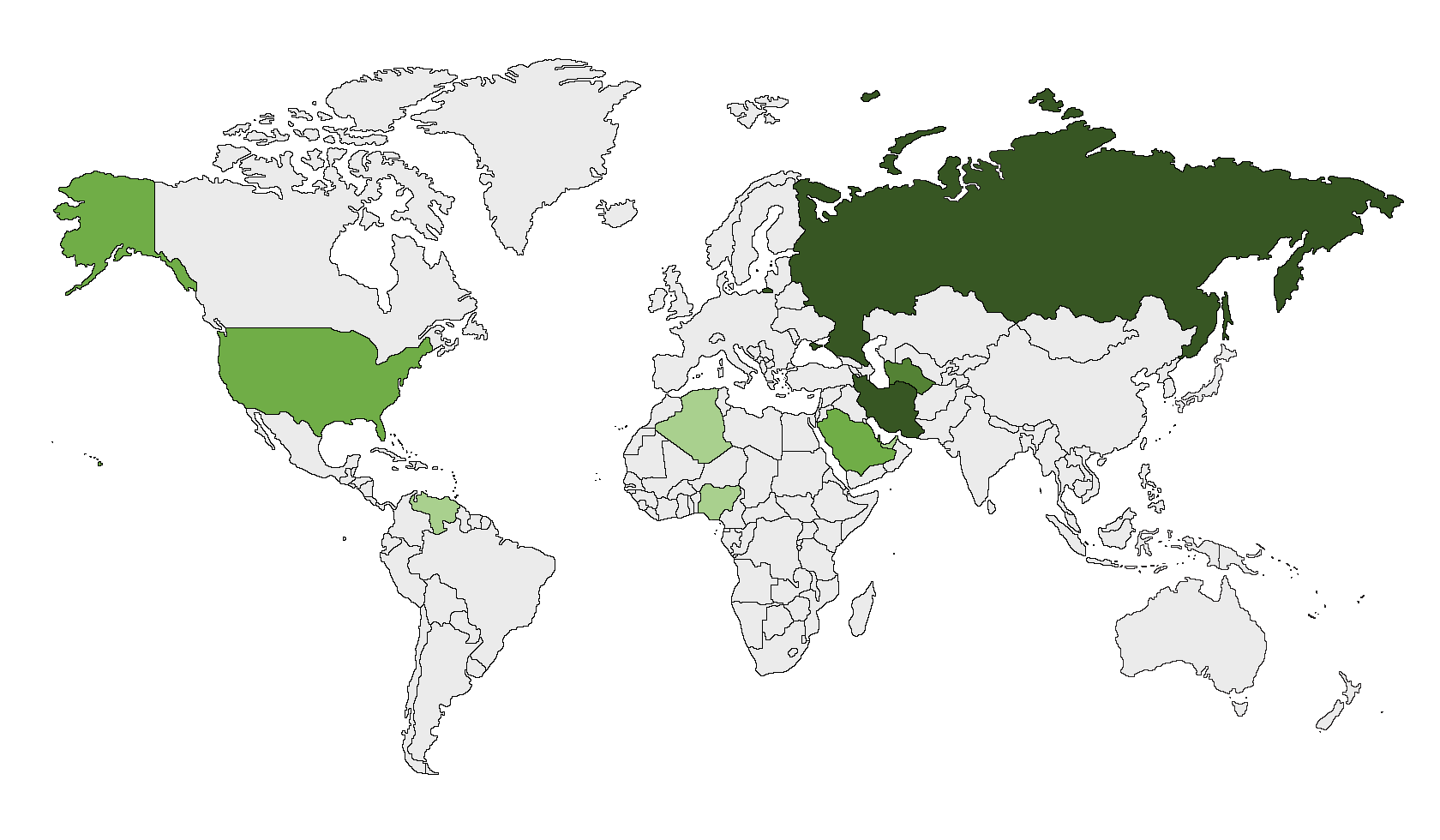 10 principali detentori di riserve nel 2014
Fonte: elaborazione su BP(2015).
Flussi di gas naturale liquefatto
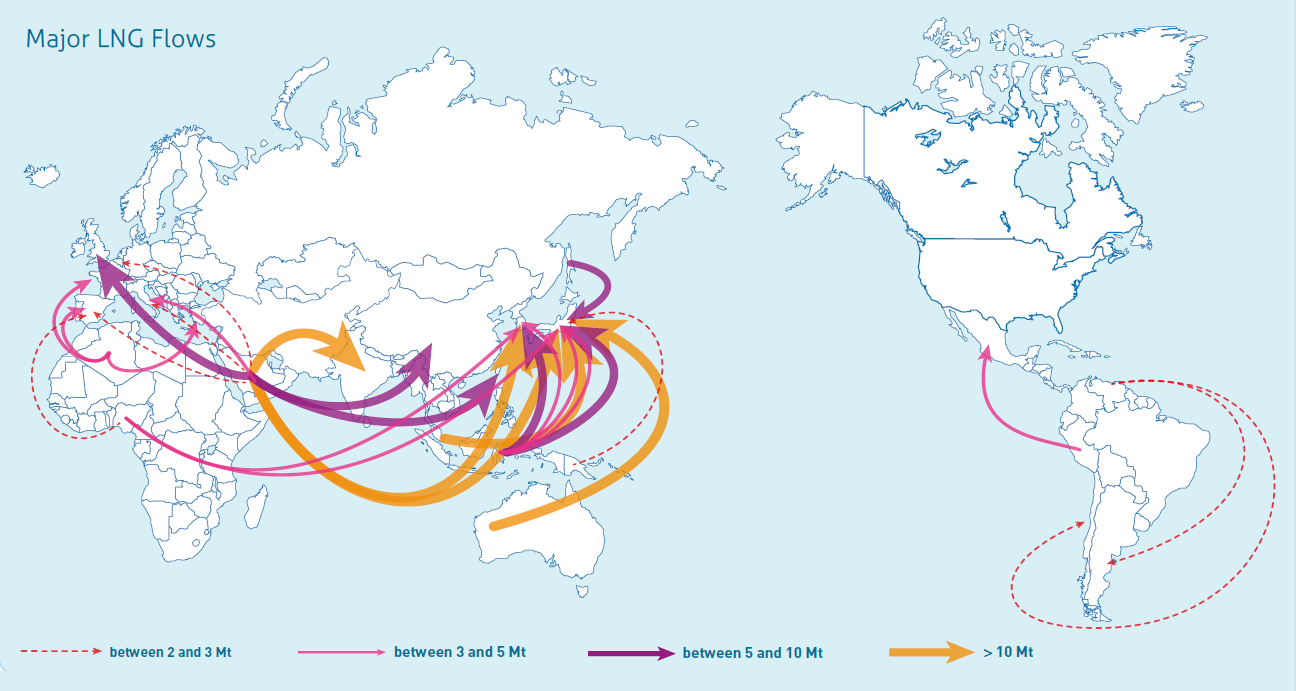 Fonte: GIIGNL(2015).
I tre mercati regionali del gas
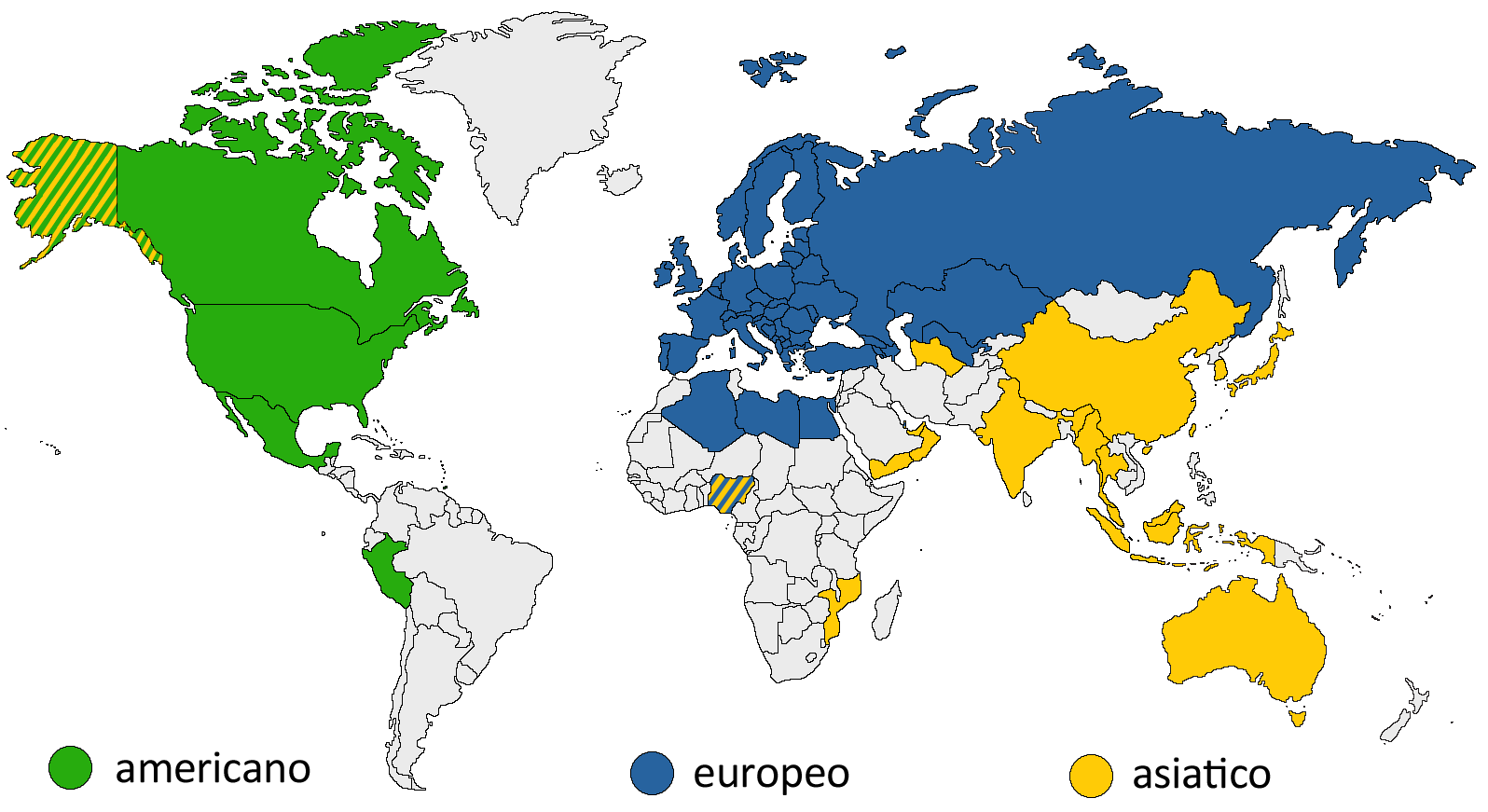 Mercati regionali del gas e tendenze di prezzo
$/MMBTU
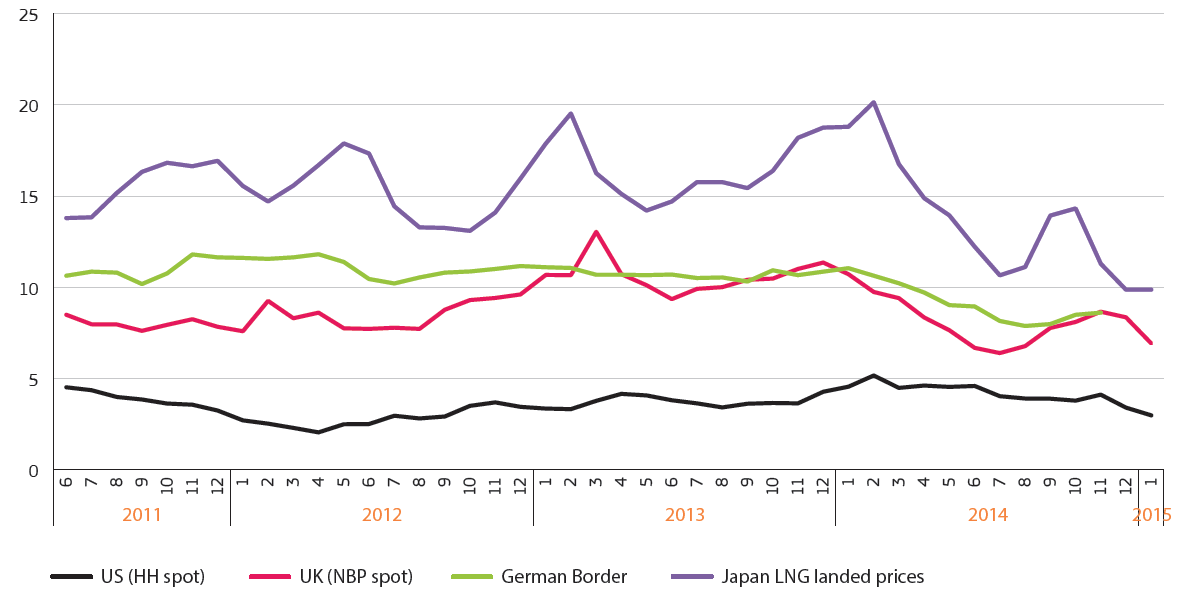 Fonte: CE(2015).
Gas: l’evoluzione attesa dei consumi
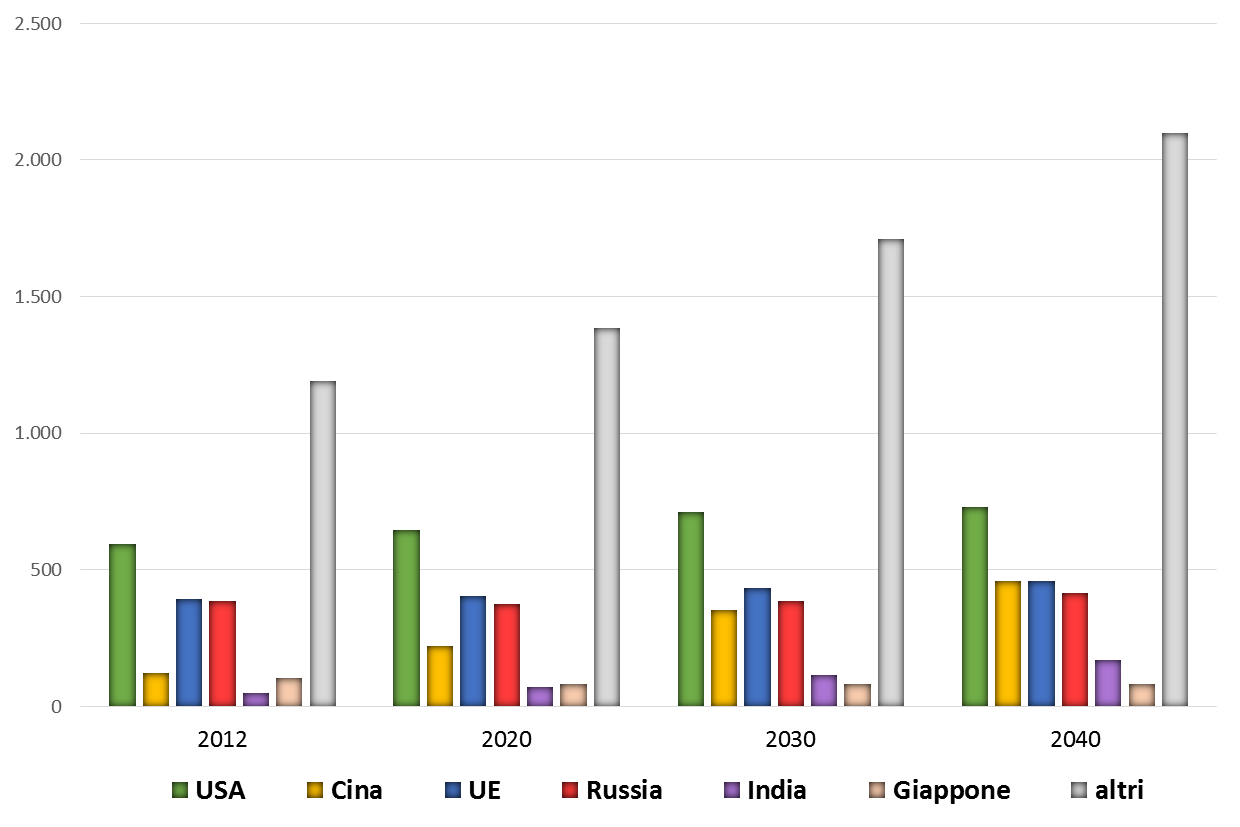 Mtep
New Policies Scenario – Fonte: IEA(2014).
Energia, economia e stabilità politica
Dimensione economica dell’interdipendenza: gli importatori
Categorie SITC: petrolio [333, 334, 335, 342,344], gas [343], carbone [321, 322, 325].
Importazioni, 2014 – Fonte: elaborazione su UNCTADStat(2015).
Dimensione economica dell’interdipendenza: gli esportatori
Categorie SITC: petrolio [333, 334, 335, 342,344], gas [343], carbone [321, 322, 325].
Importazioni, 2014 – Fonte: elaborazione su UNCTADStat(2015).
Quanto incide l’energia
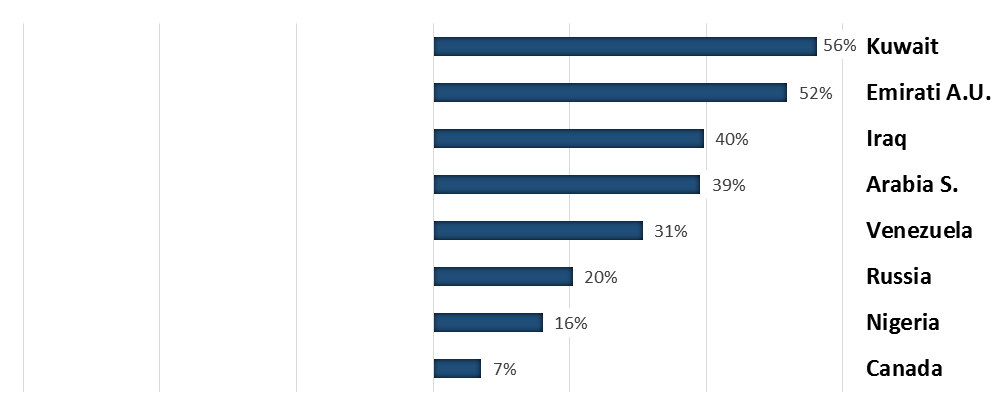 Esportazioni di petrolio, gas e carbone
rispetto al PIL
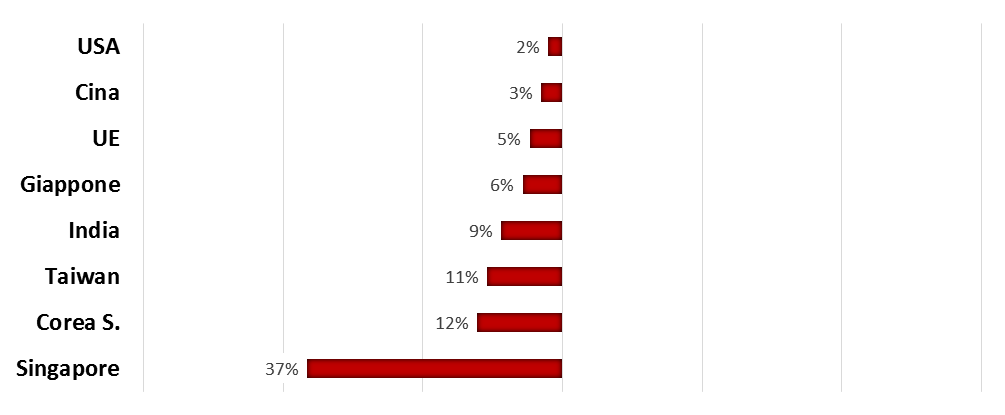 Importazionidi petrolio, gas e carbone
rispetto al PIL
Importazioni ed esportazioni, 2014 – Fonte: elaborazione su UNCTADStat(2015).
Rendite / Effetti della discesa dei prezzi
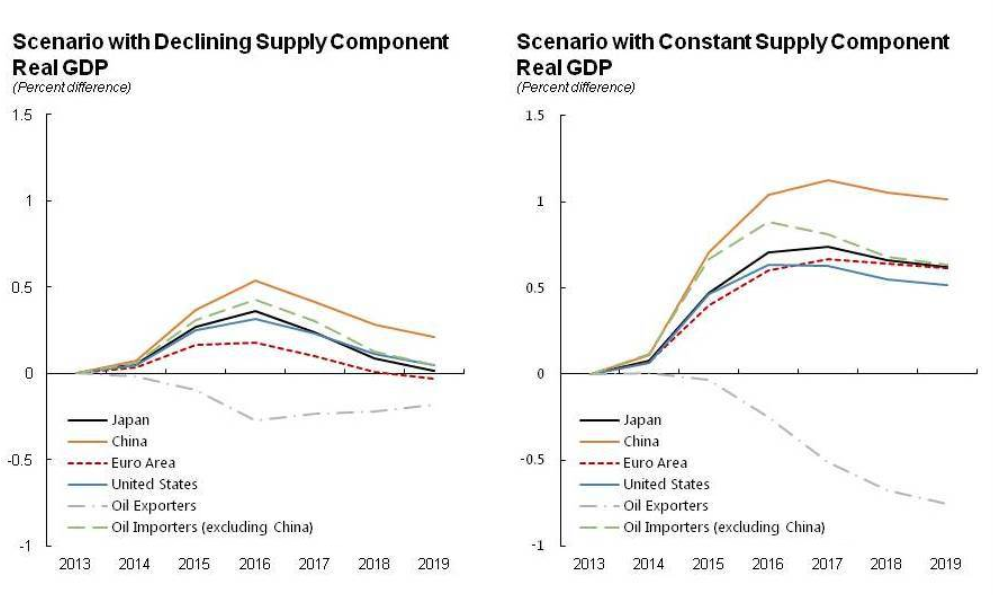 Fonte:IMFdirect(2015).
Quanto dipendono gli esportatori
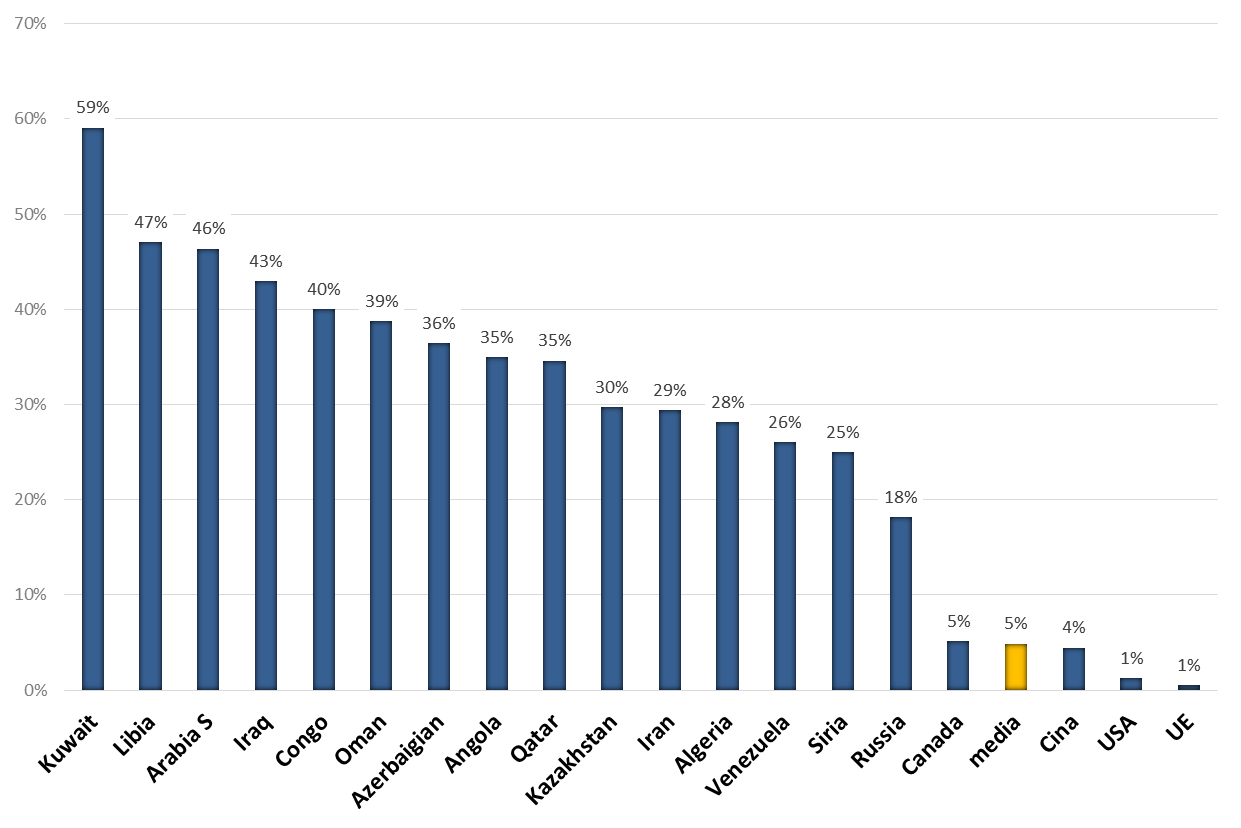 Il valore delle rendite da risorse naturali sul PIL
Il dato della Siria si riferisce al 2007 – Fonte: elaborazione su WB(2015).
Rendite / Rendite energetiche e stabilità politica
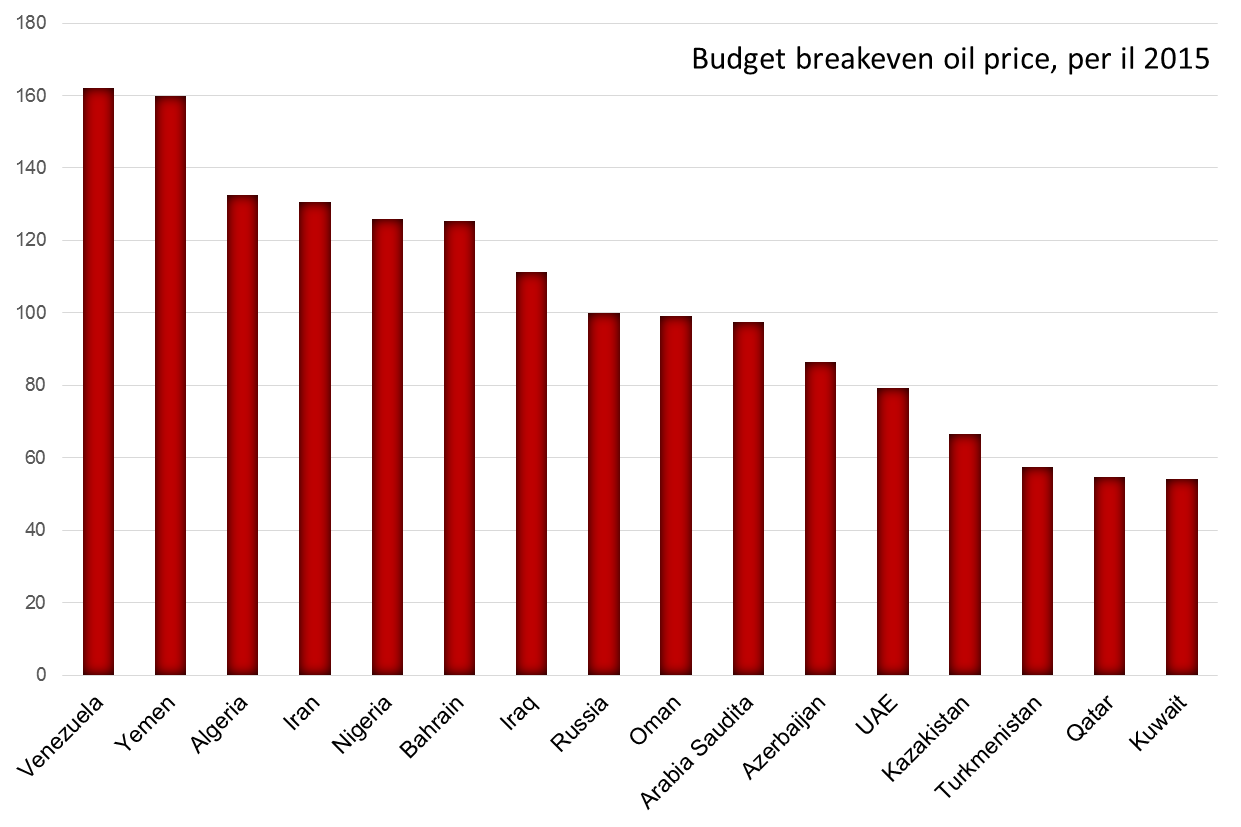 $/bbl
prezzo corrente
Fonte: elaborazione su dati IMF(2014) e Deutsche Bank(2014).
Rendite / Fondi sovrani nella regione MENA
2014 – Fonte: elaborazione di Antonino Alì su fonti ufficiali.
Chi esporta cosa
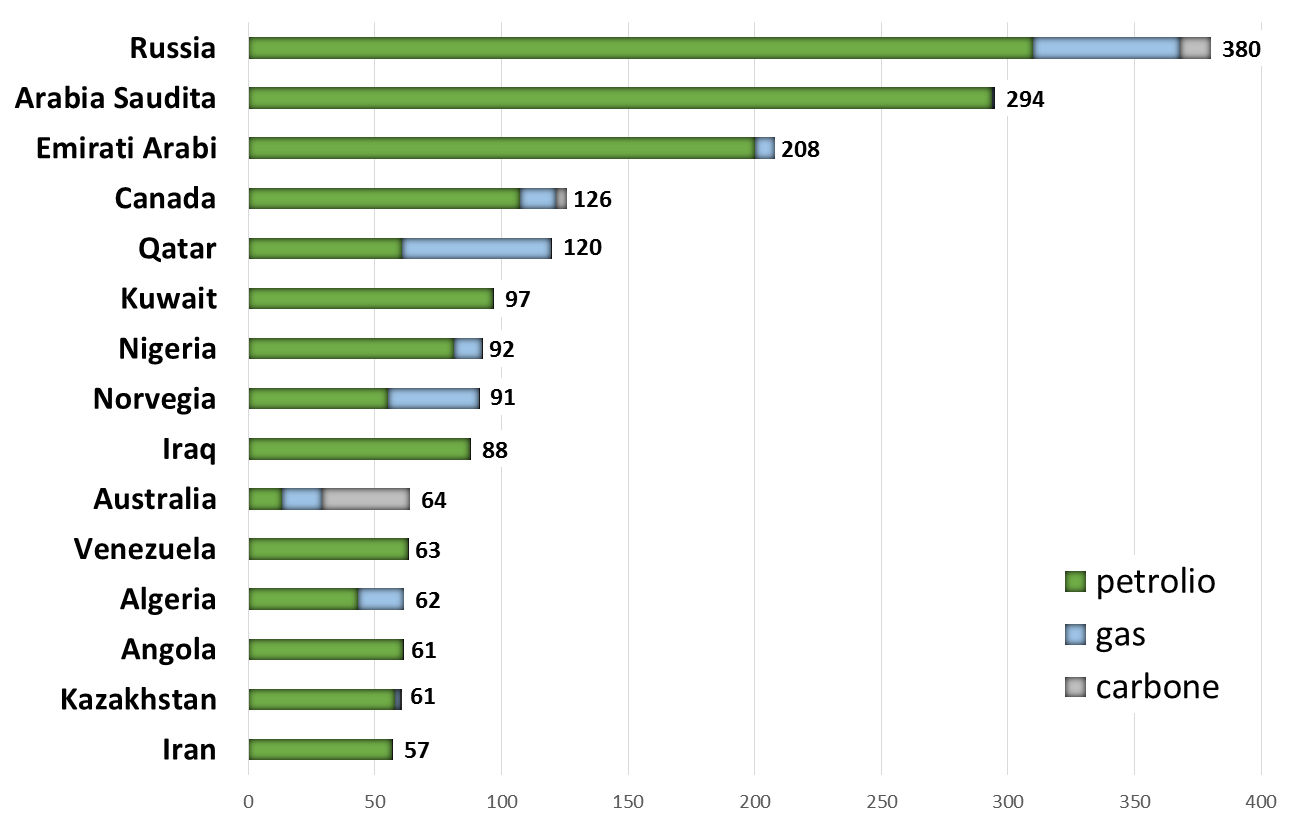 Flussi di import
Incidenza sul pil
mld USD
Categorie SITC: petrolio [333, 334, 335, 342,344], gas [343], carbone [321, 322, 325].
Esportazioni, 2014 – Fonte: elaborazione su UNCTADStat(2015).
Altre risorse
Carbone: riserve e distribuzione geografica
Fonte: elaborazione su BP(2015) e CIA(2015).
Carbone: l’evoluzione attesa dei consumi
Mtepe
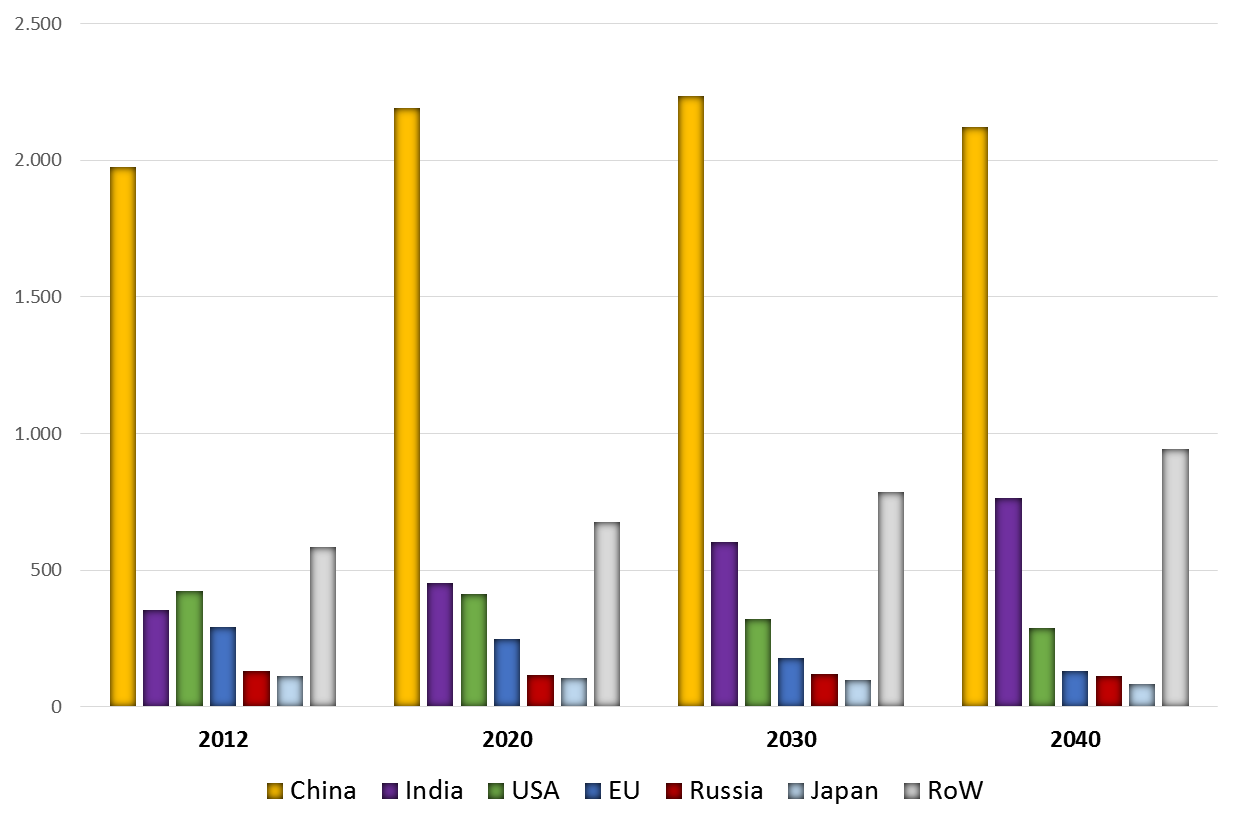 New Policies Scenario – Fonte: IEA(2014).
Rinnovabili: l’evoluzione attesa dei consumi
Mtep
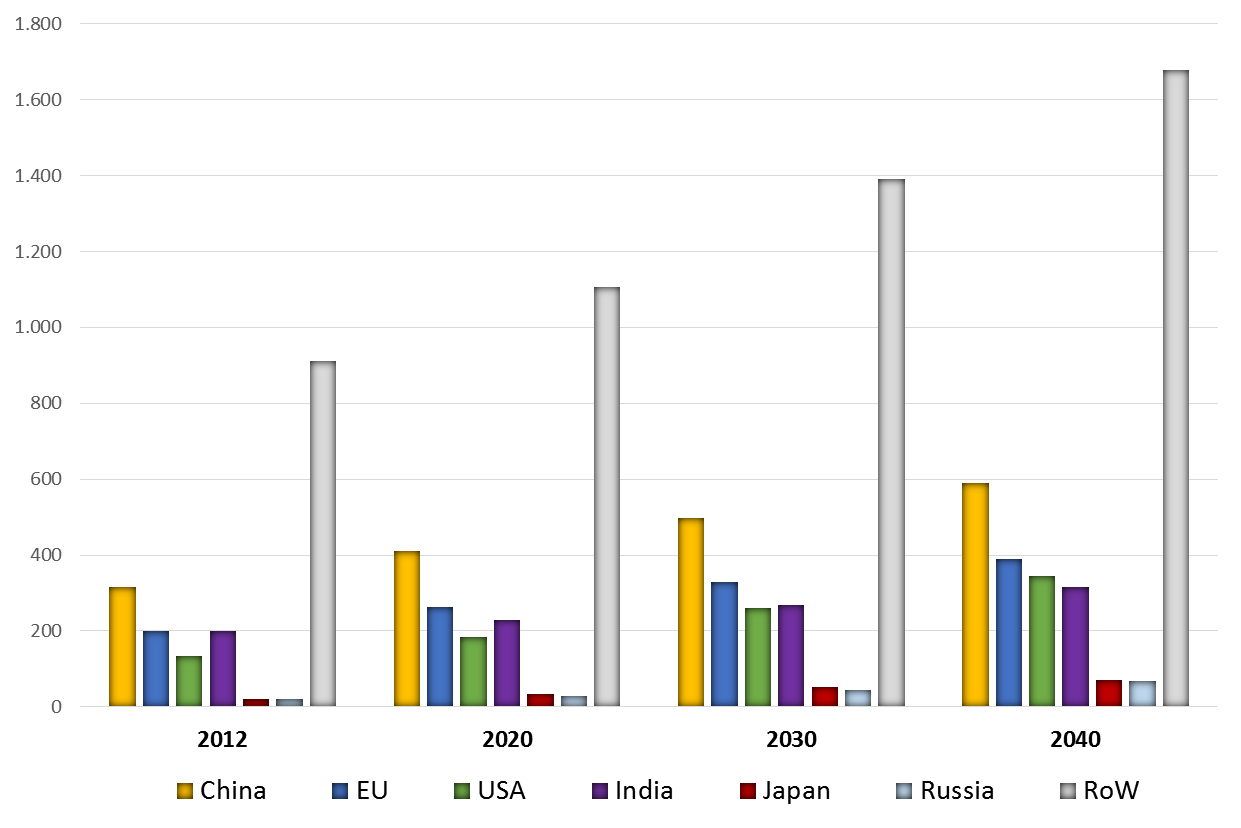 New Policies Scenario – Fonte: IEA(2014).
Nucleare: l’evoluzione attesa dei consumi
Mtep
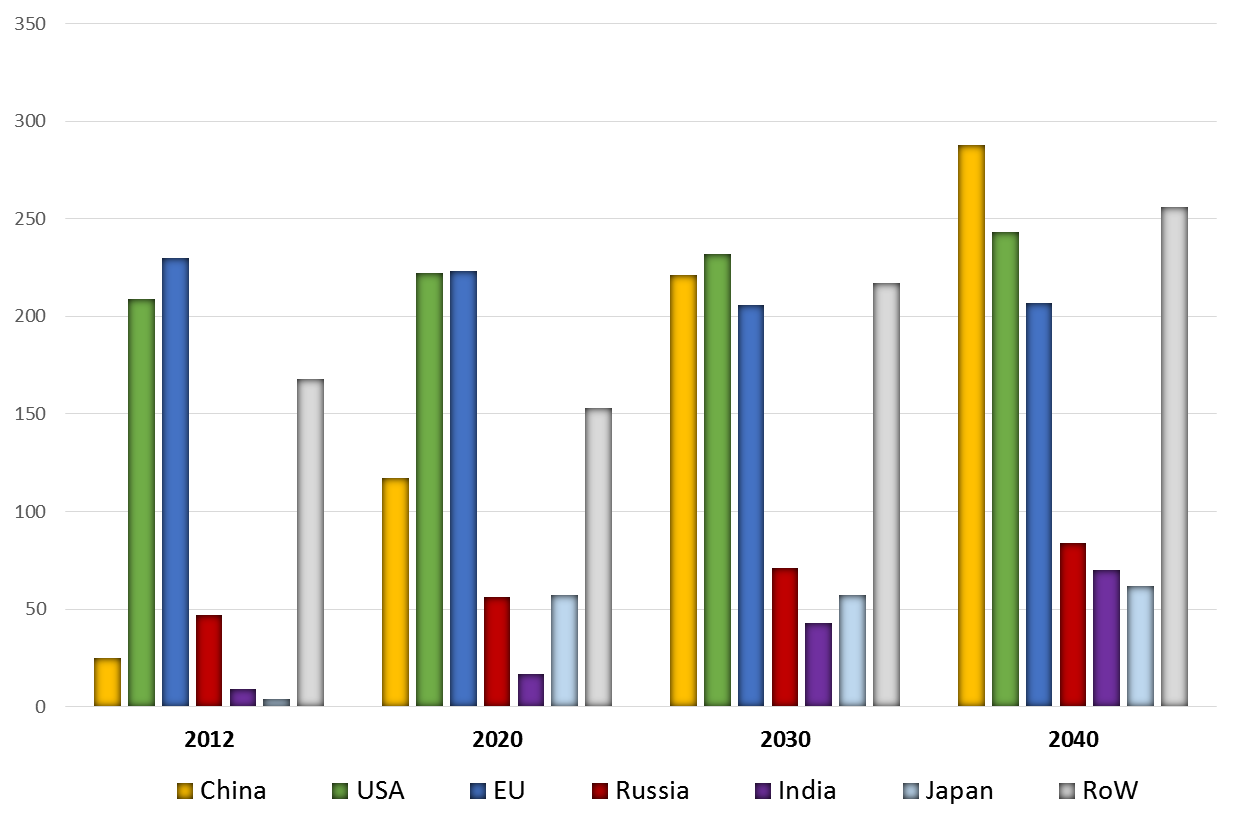 New Policies Scenario – Fonte: IEA(2014).
Nucleare: situazione dei programmi nucleari
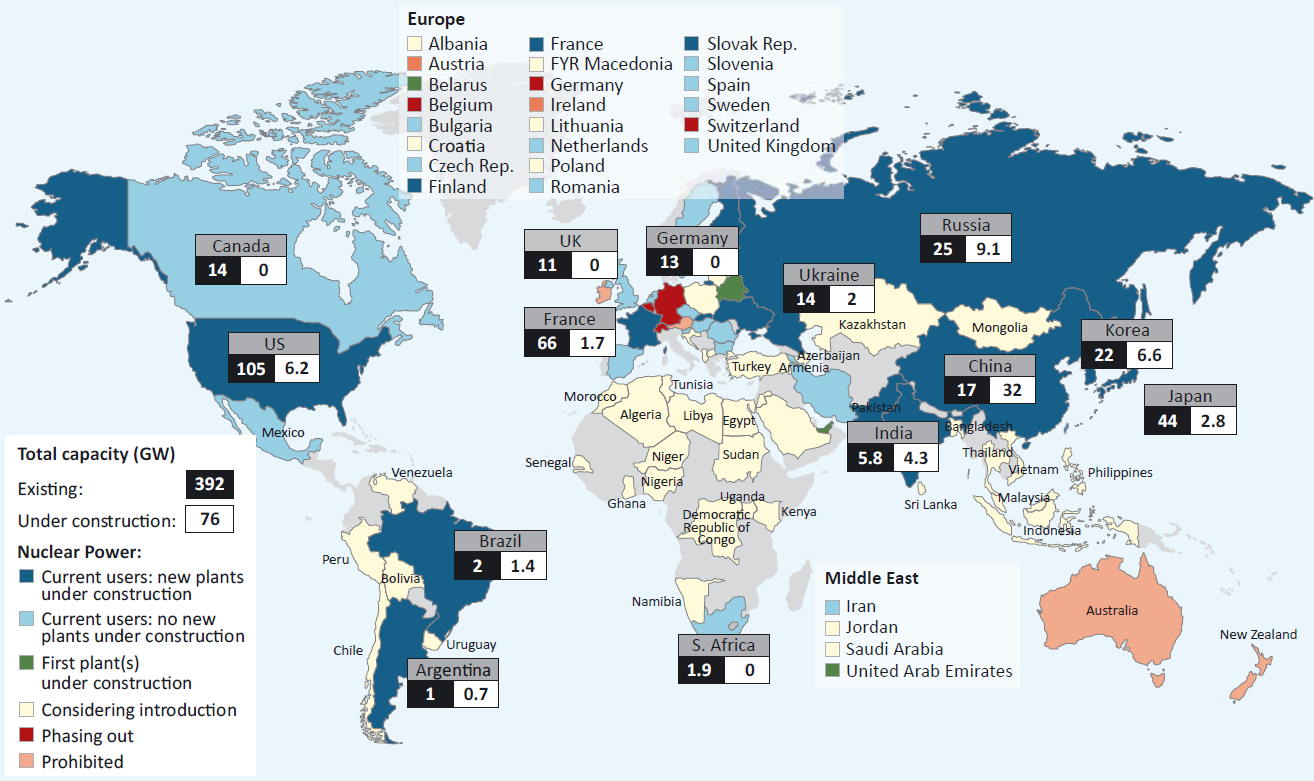 A fine 2013 – Fonte: IEA(2014).
Nucleare: testate nucleari disponibili
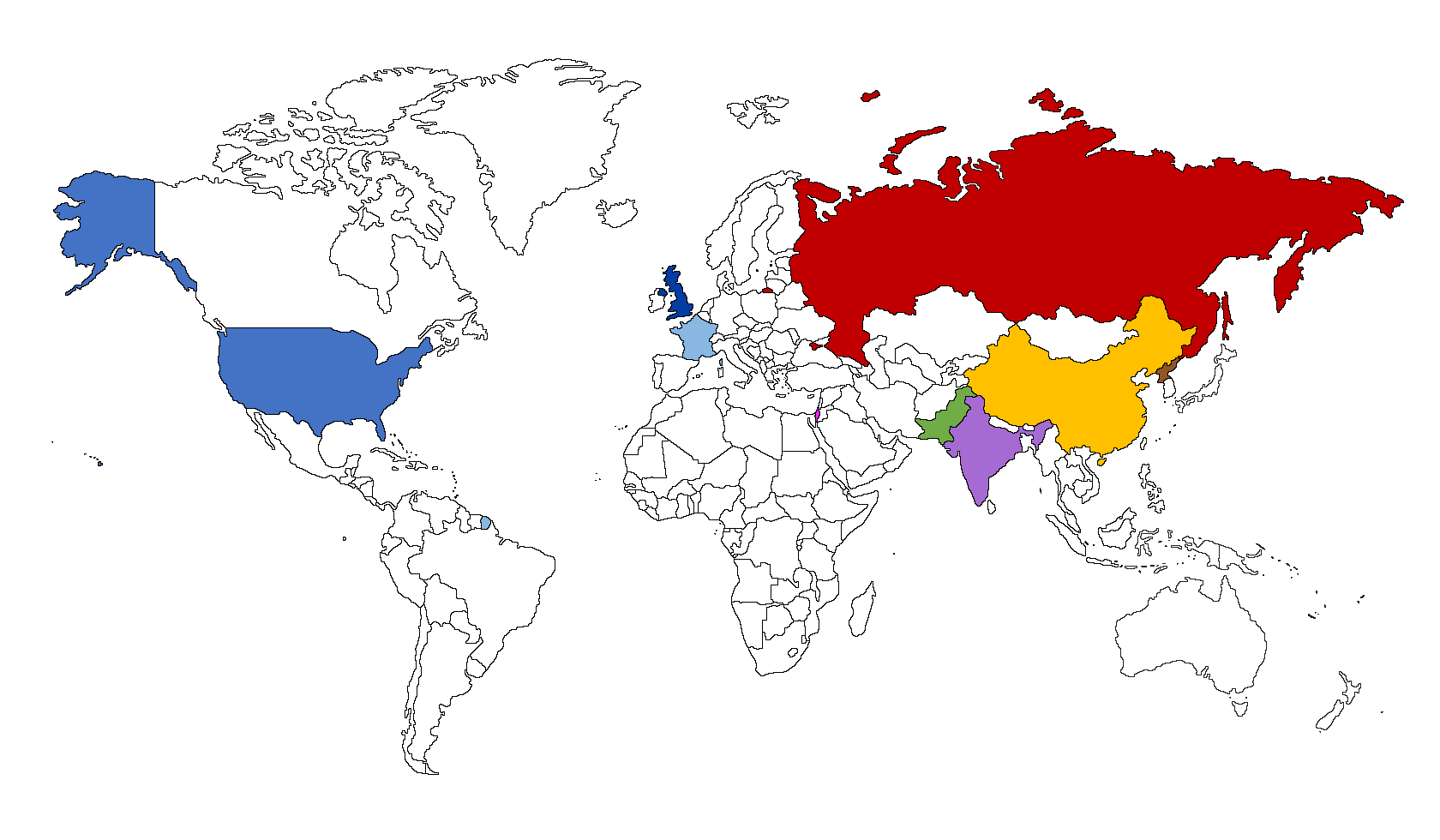 Russia
4.300
Regno Unito
225
Stati Uniti
4.763
Corea del Nord
10
Francia
300
Cina
250
Pakistan
120
Israele
80
India
110
Fonte: elaborazione su dati SIPRI-The Economist.
Geopolitica delle emissioni climalteranti
Emissioni GHG: l’evoluzione attesa
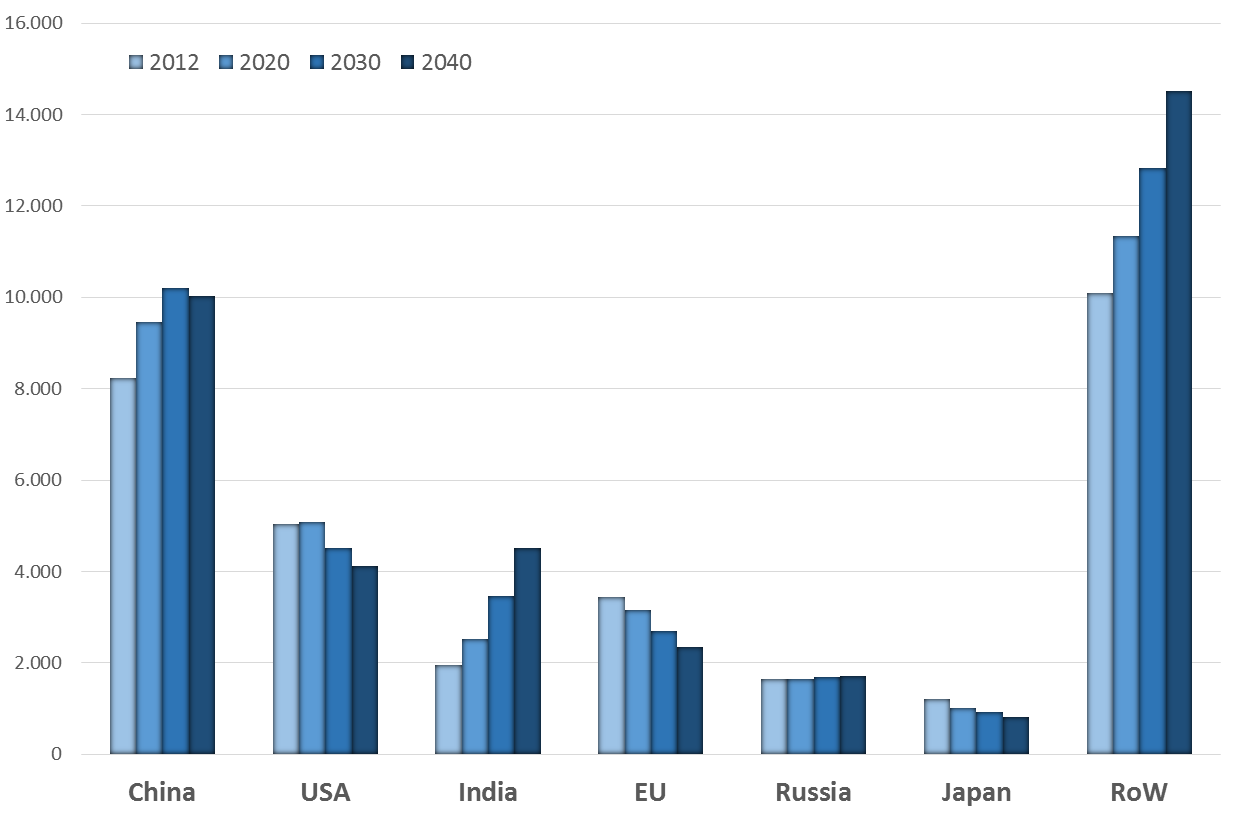 Mt CO2
New Policies Scenario – Fonte: IEA(2014).
Emissioni GHG: l’UE e il resto del mondo
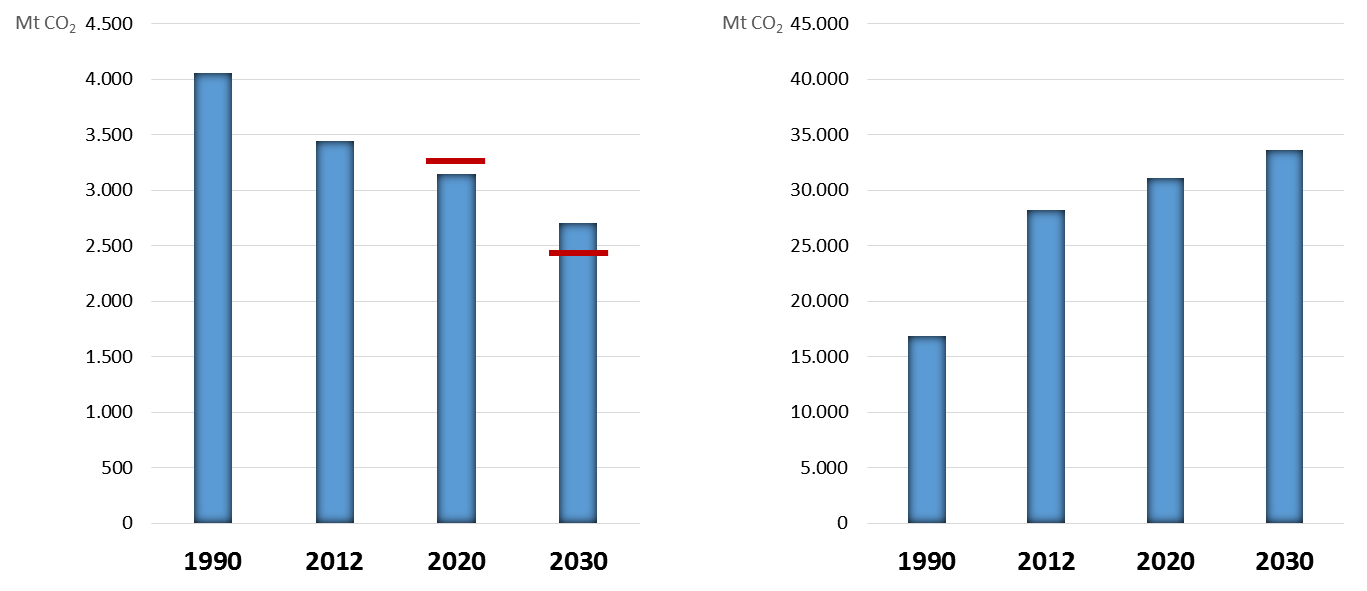 New Policies Scenario – Fonte: IEA(2014).
Emissioni GHG: l’UE e il resto del mondo
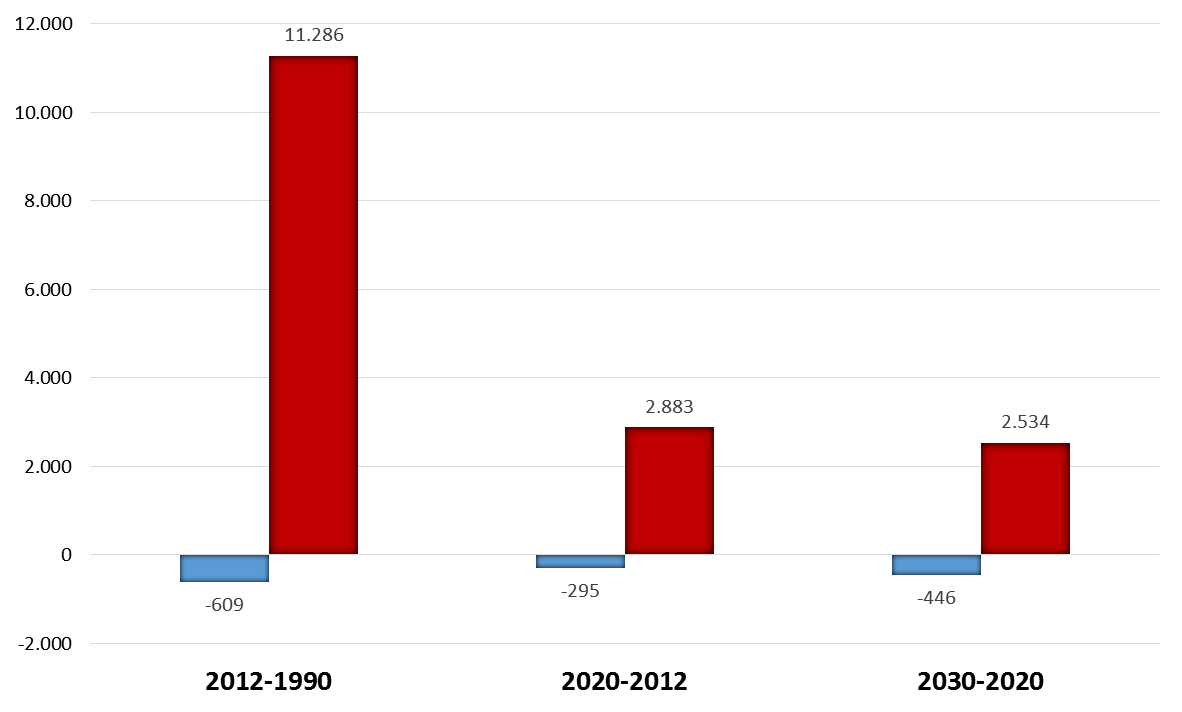 Mt CO2
New Policies Scenario – Fonte: elaborazione su IEA(2014).
Gli attori globali
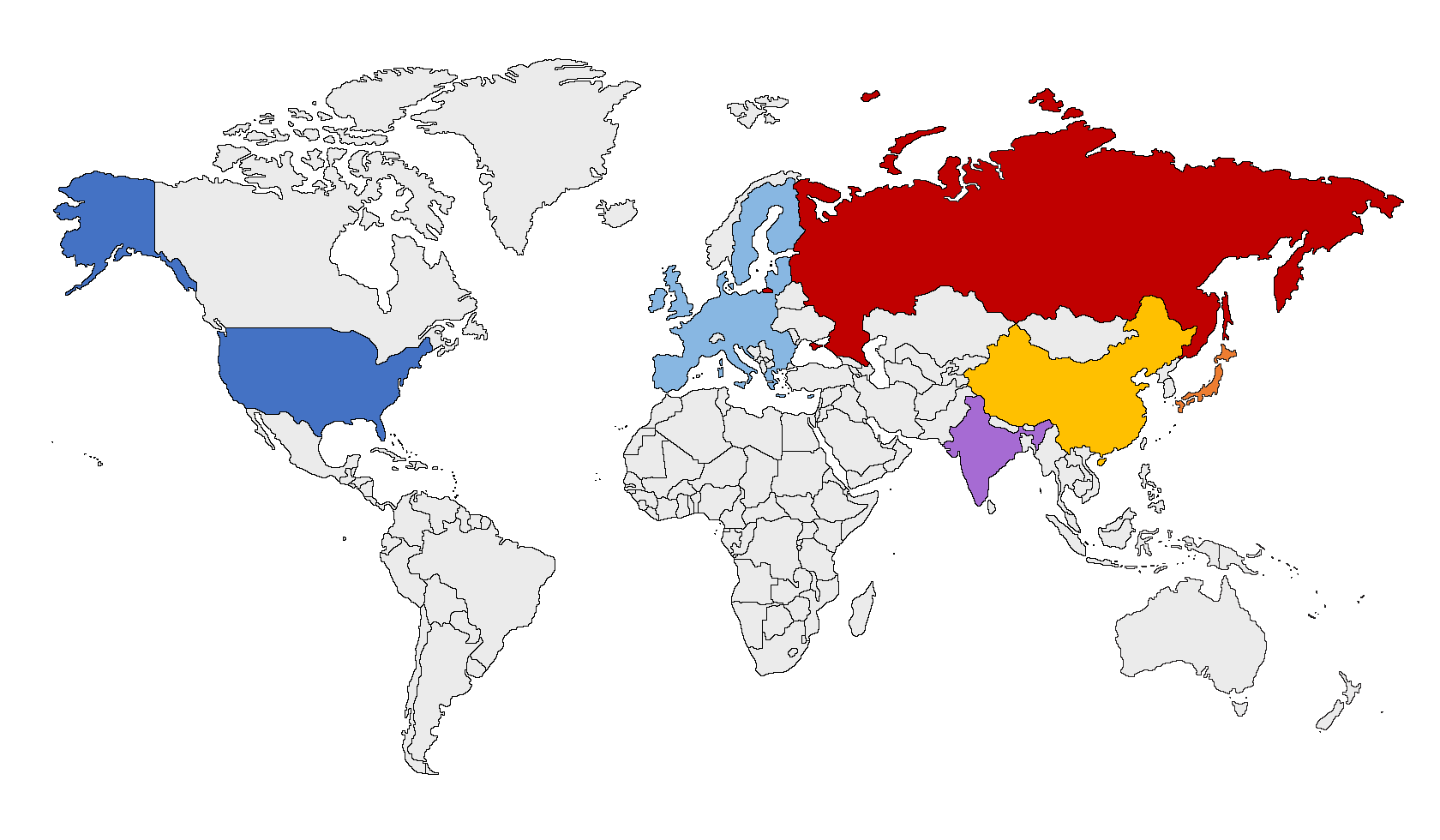 Grazie per l’attenzione